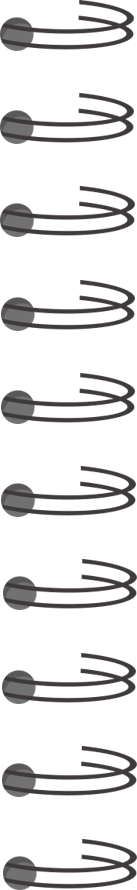 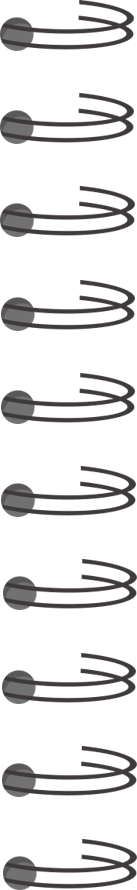 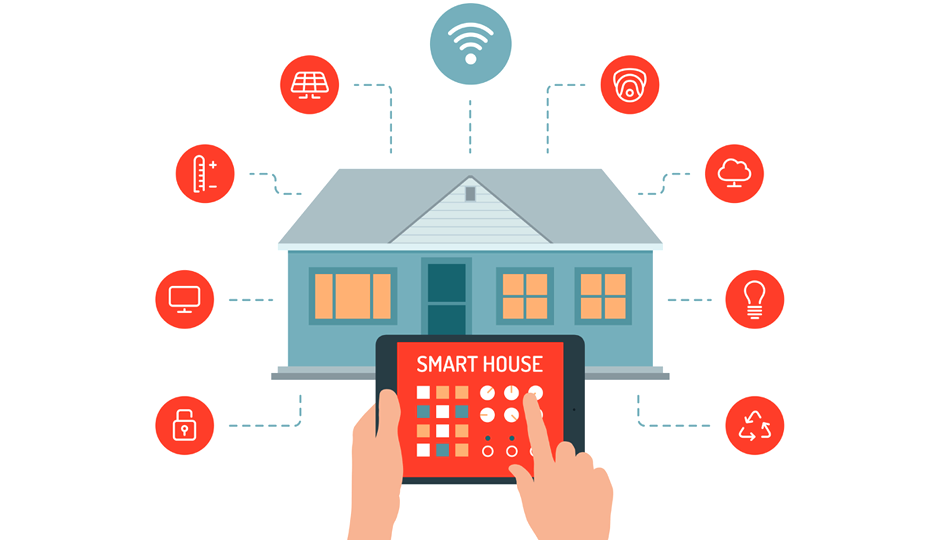 الوحدة الثانية: التقنية والحياة
الدرس الاول : المراقبة والتحكم
إعداد الاستاذة :عبير الغريب
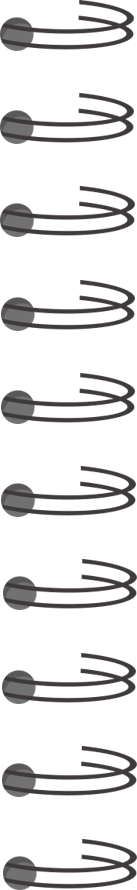 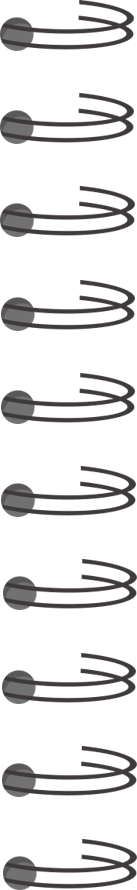 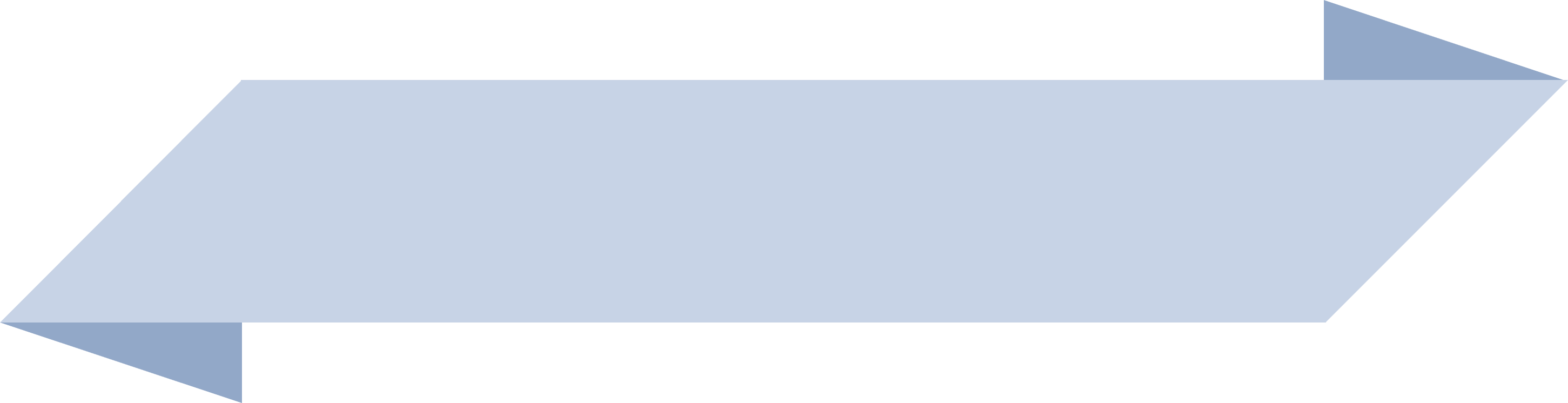 الحضور والغياب
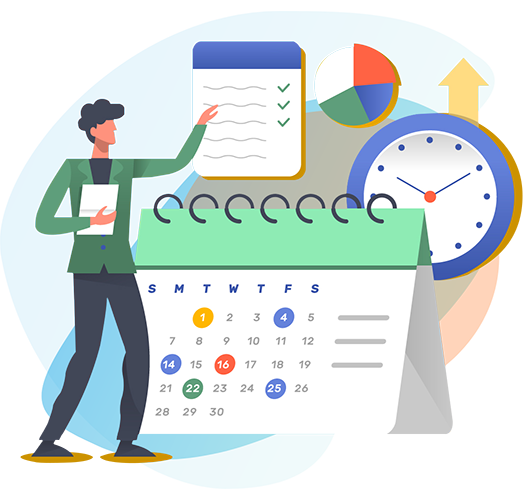 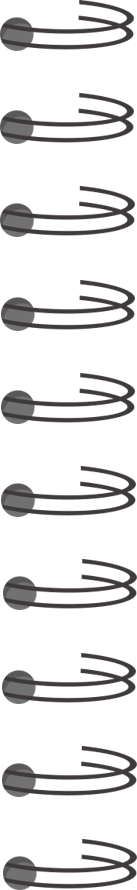 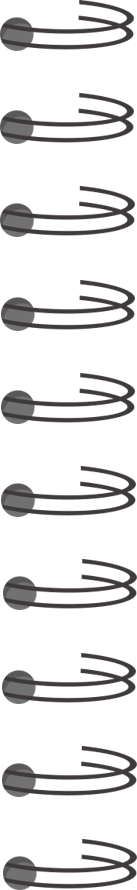 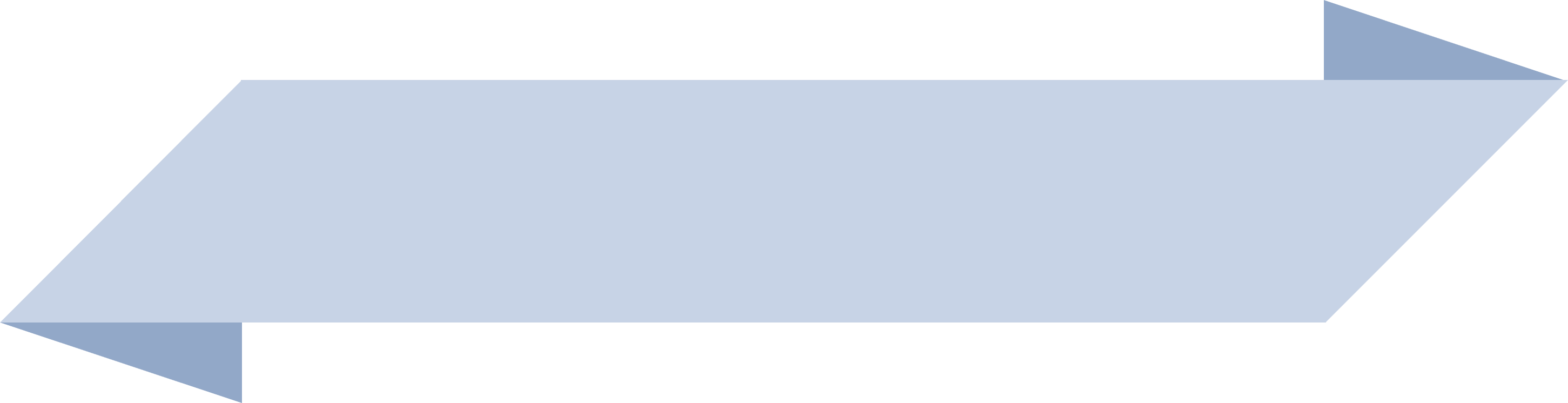 نواتج التعلم
التعرف على نظام المراقبة .
التعرف على أنظمة التحكم. 
التعرف على المستشعرات.
التمييز بين أنواع المستشعرات واستخداماتها المختلفة .
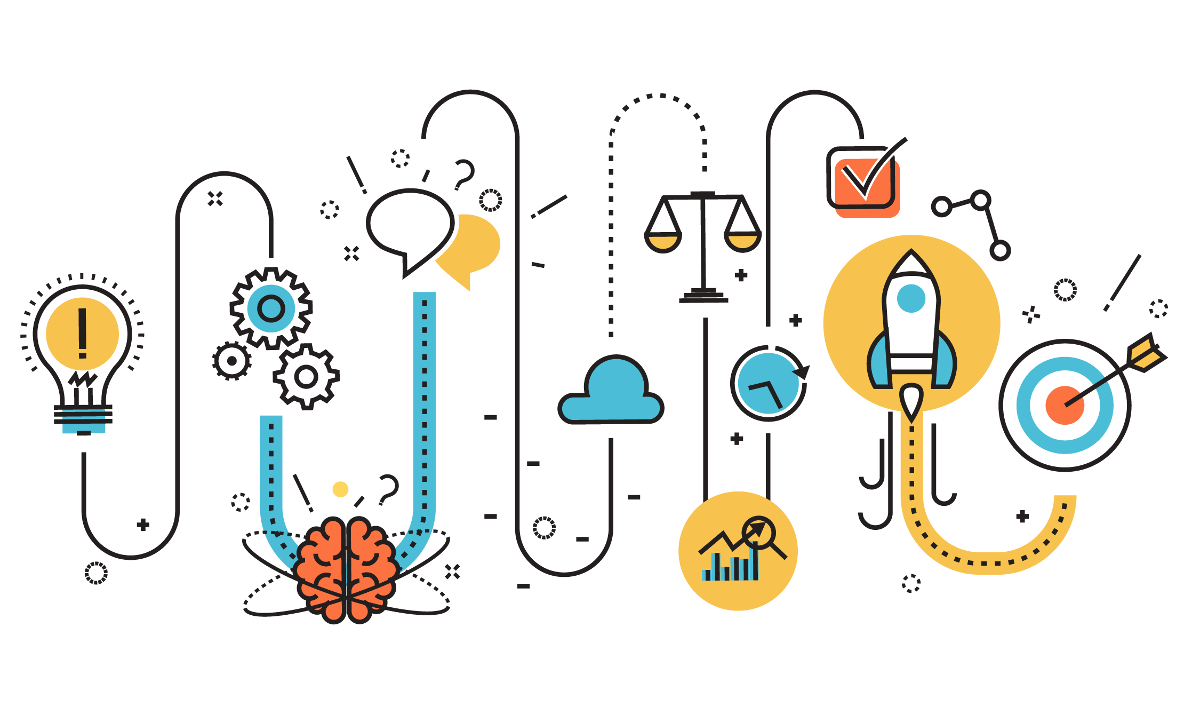 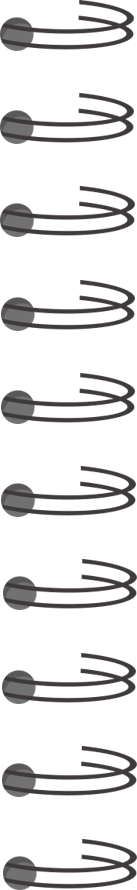 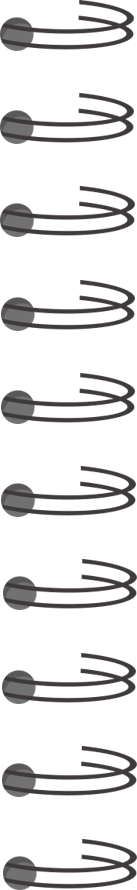 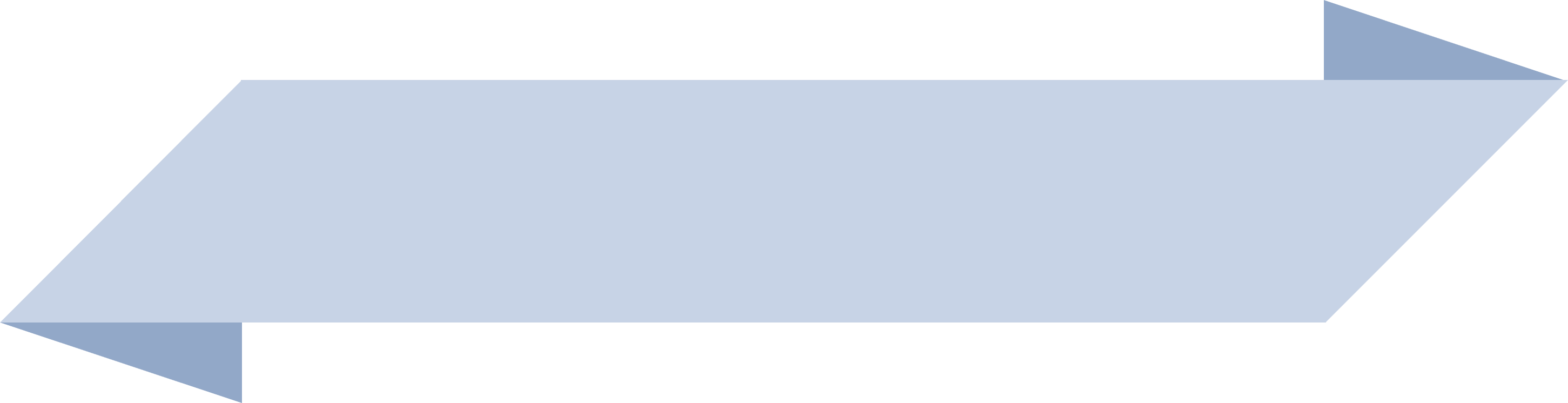 انظمة المراقبة
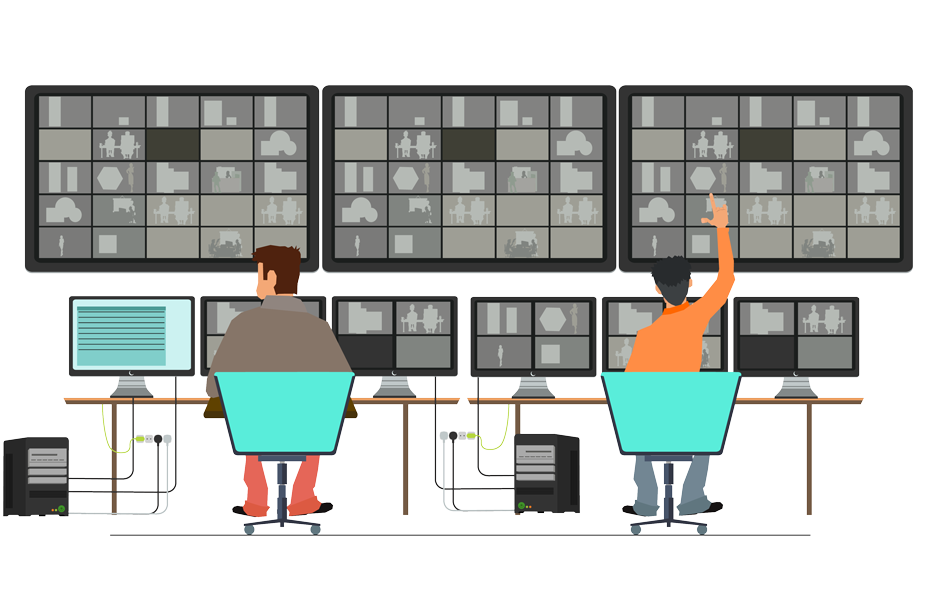 تعتمد عملية المراقبة في أنظمتها المتزامنة على المستشعرات ,حيث يفحص النظام البيانات التي تجمعها هذه المستشعرات ويحللها ويقوم بالعمل بناء على مخرجاتها , تعد أنظمة الإنذار ضد السرقة من أكثر أنظمة المراقبة شيوعاً .
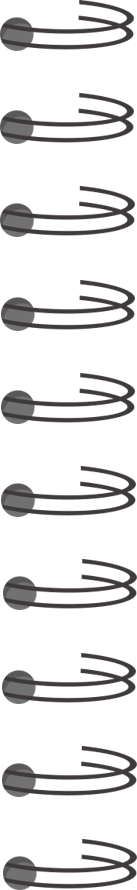 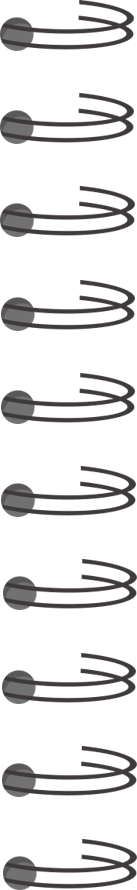 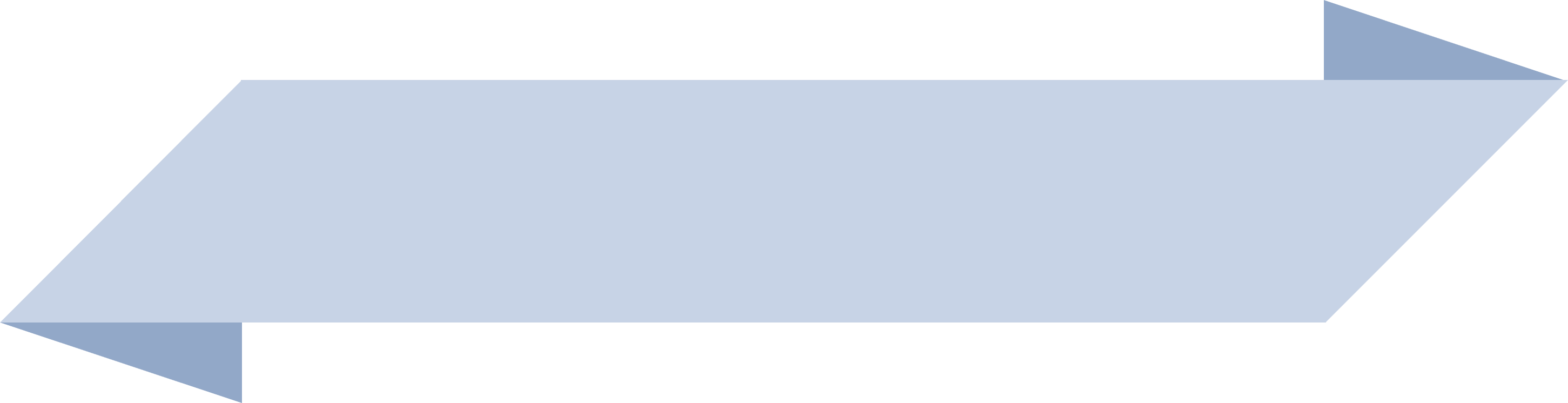 أنظمة التحكم
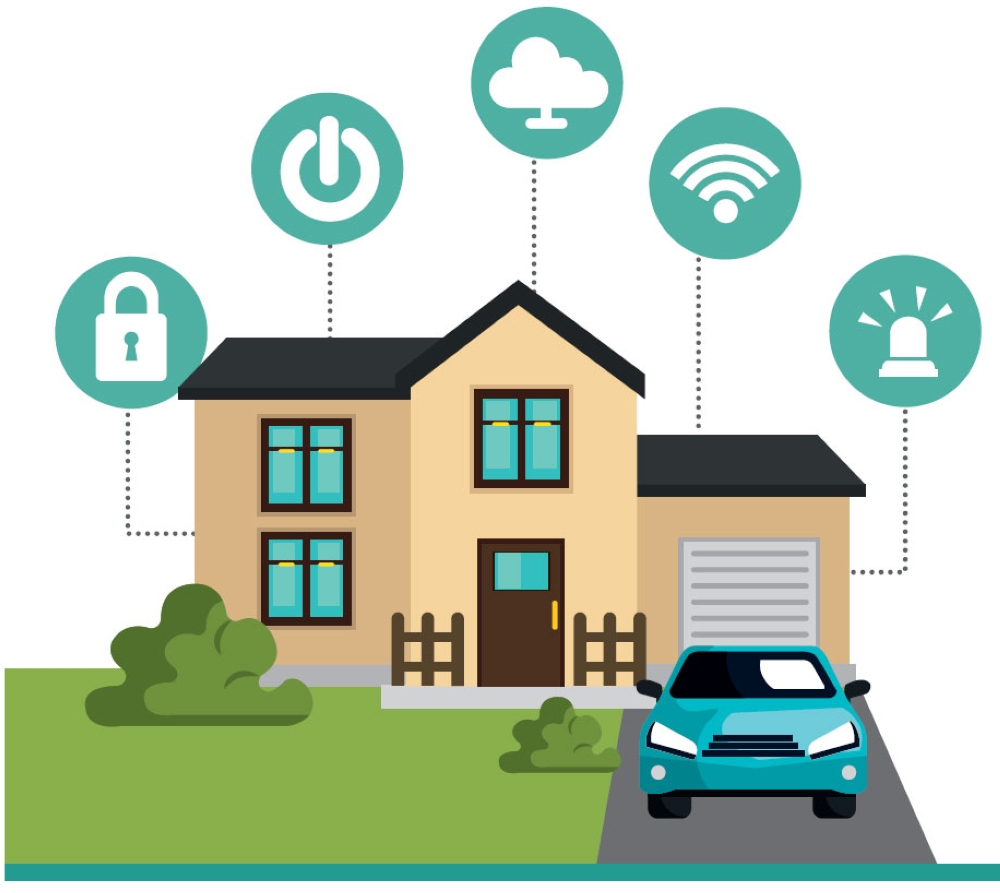 نظام التحكم يقوم بإدارة أو توجيه أو إعطاء أوامر أو تنظيم سلوك الاجهزة أو الأنظمة الاخرى باستخدام حلقات التحكم لتحقيق النتيجة المطلوبة .
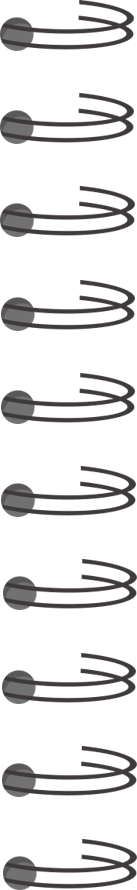 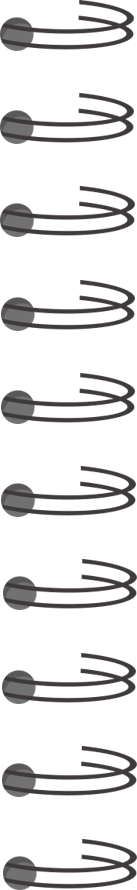 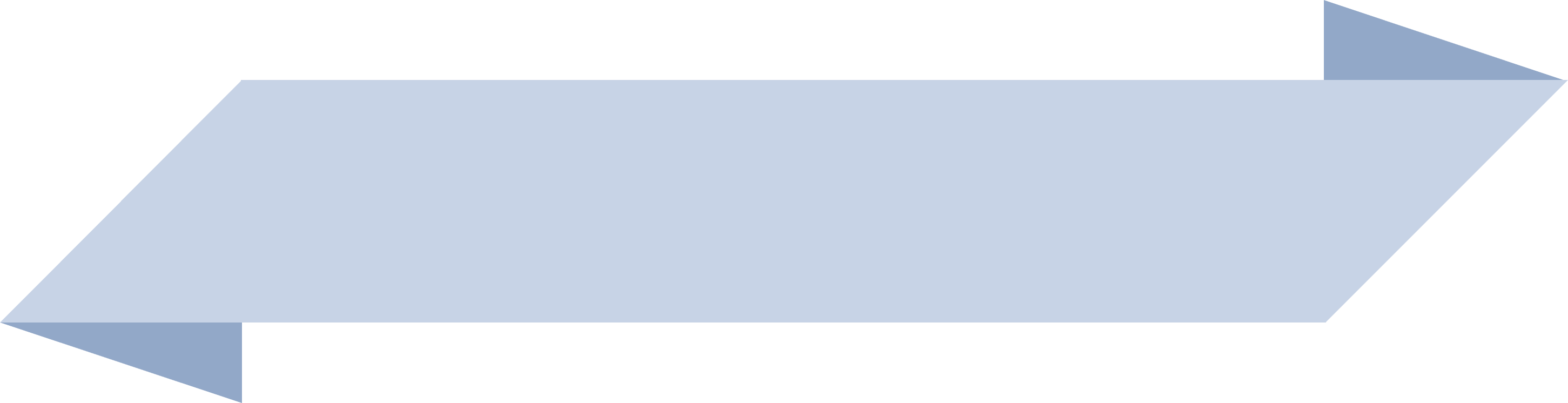 أمثلة على التطبيقات المنزلية والصناعية لأنظمة التحكم
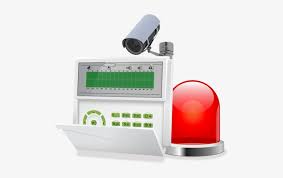 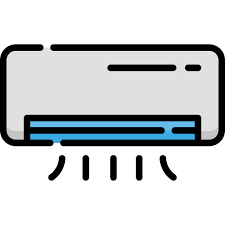 مكيفات الهواء
أنظمة الإنذار المبكر
الغسالات
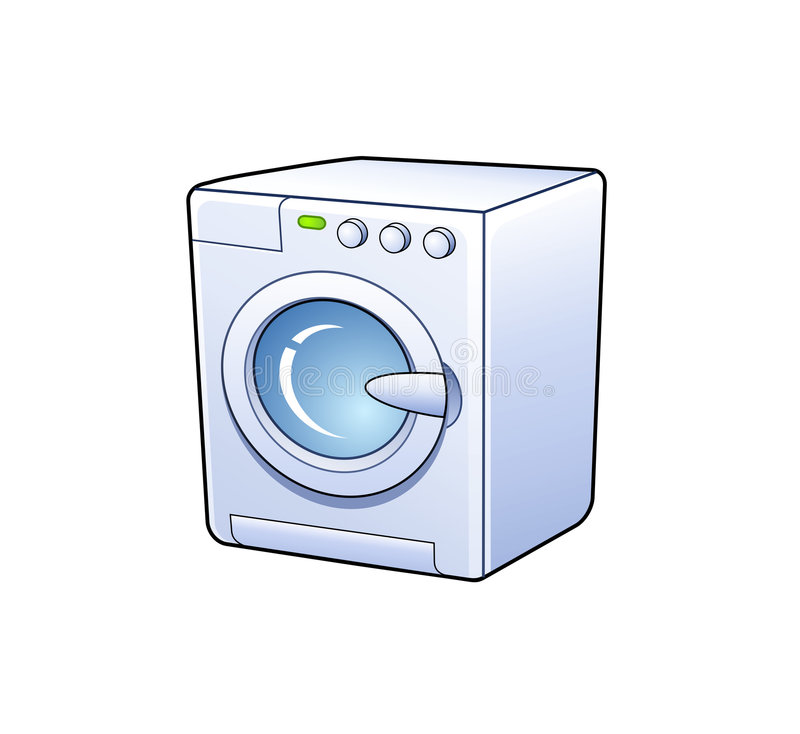 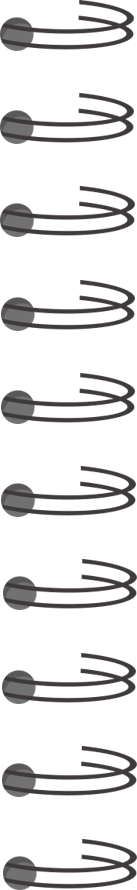 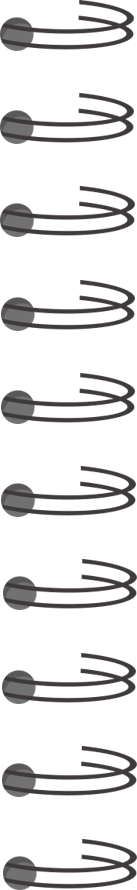 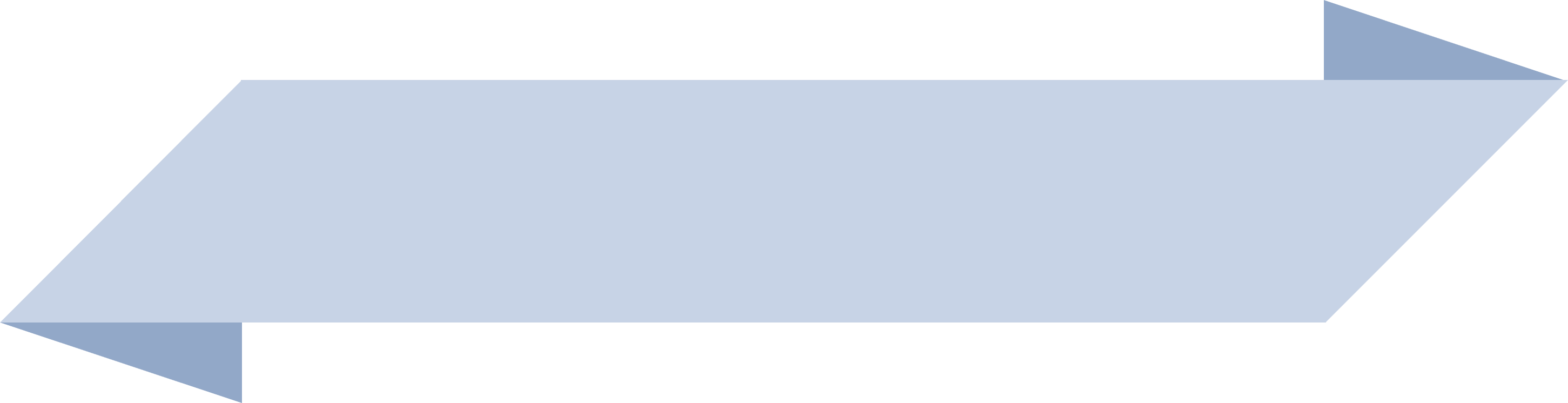 نظام التحكم المغلق
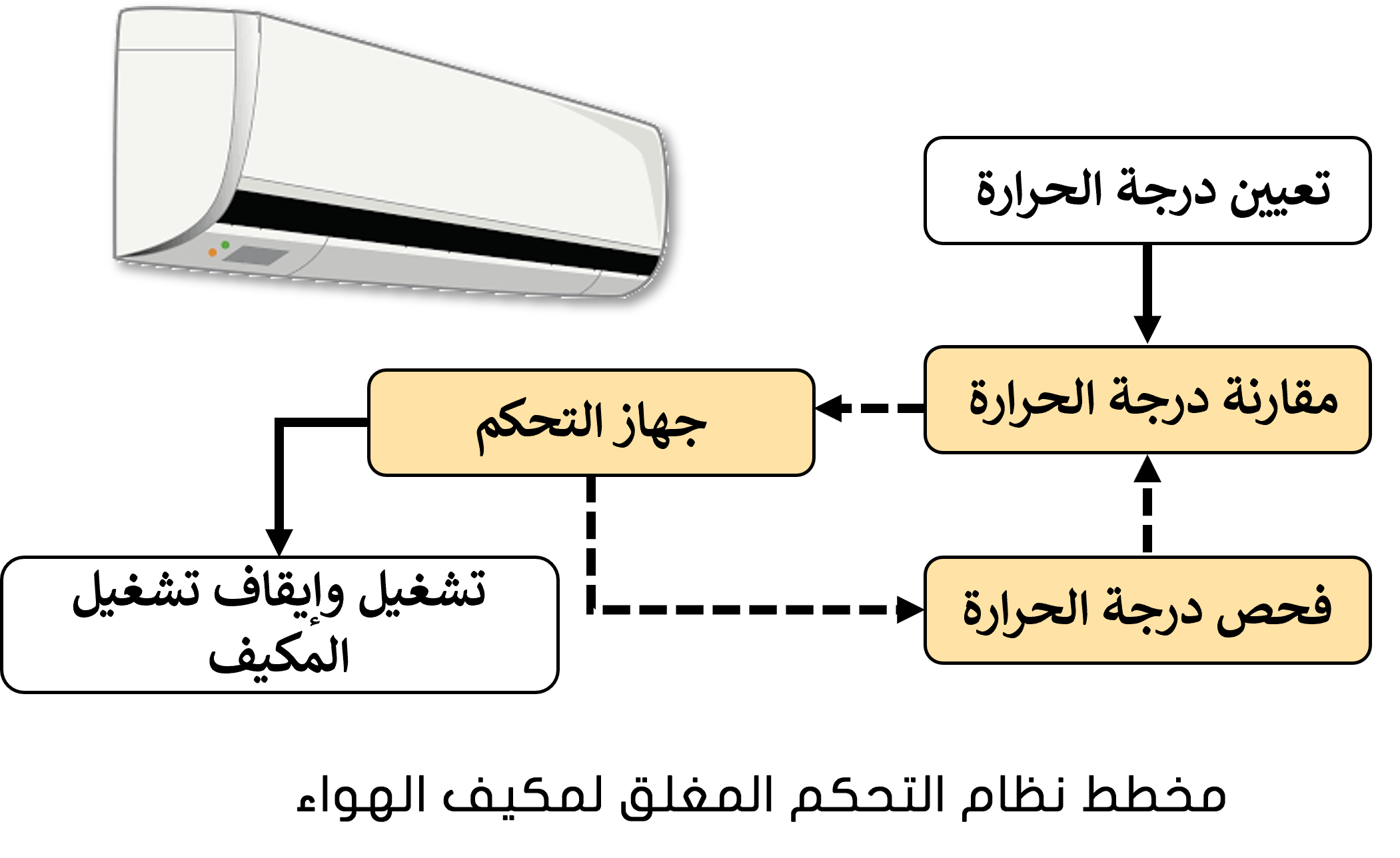 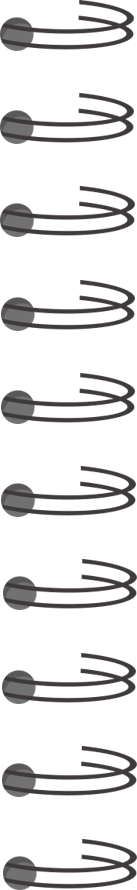 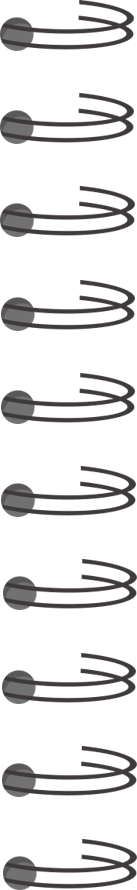 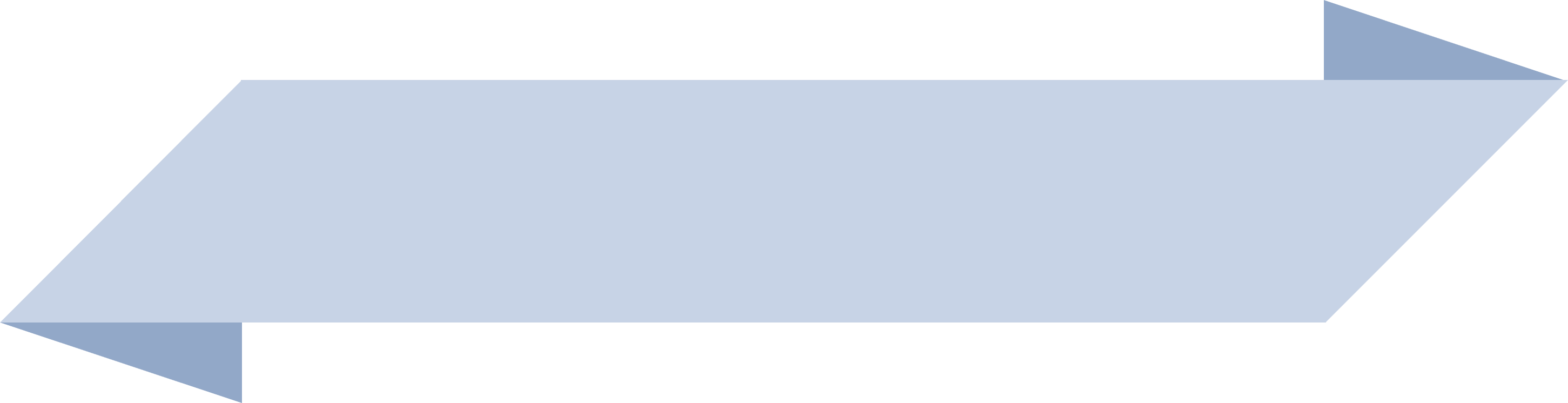 نظام التحكم المفتوح
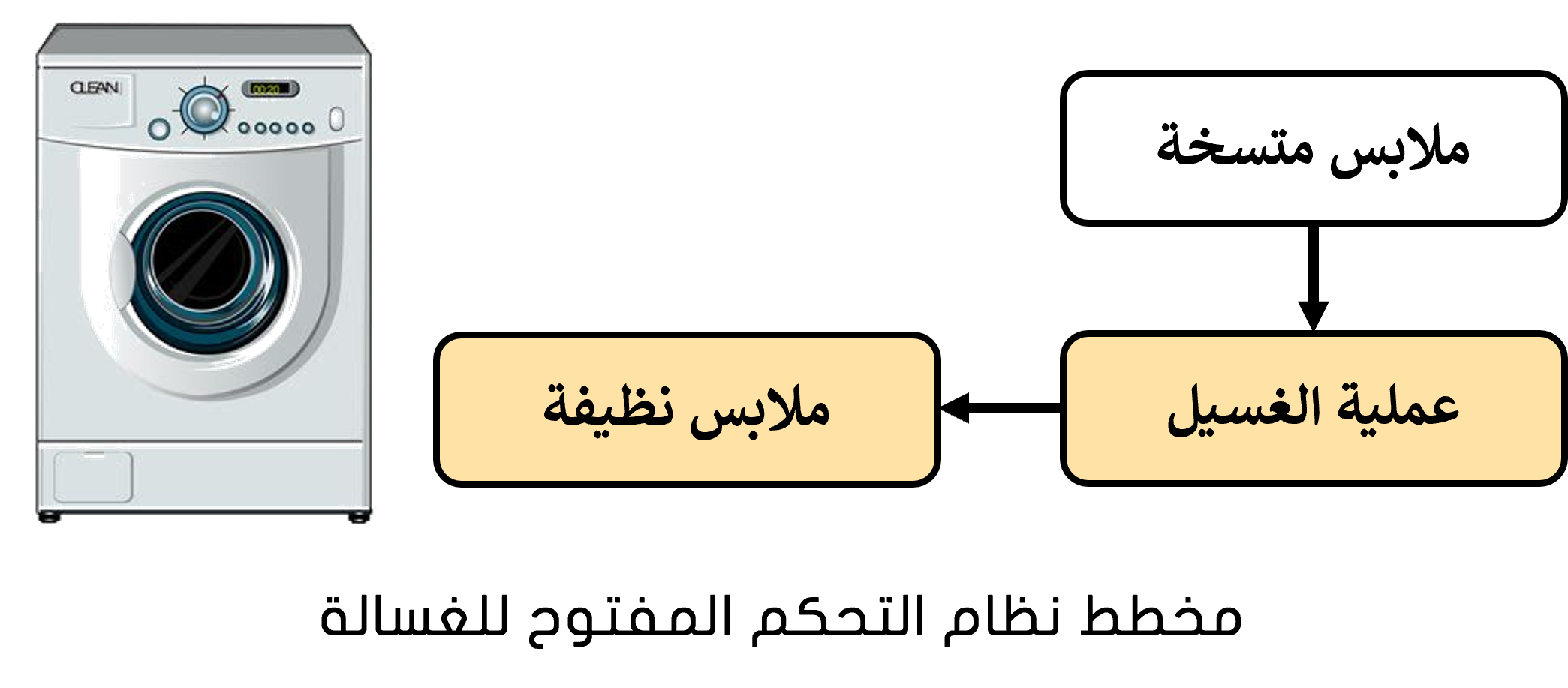 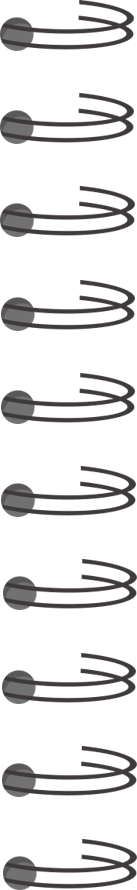 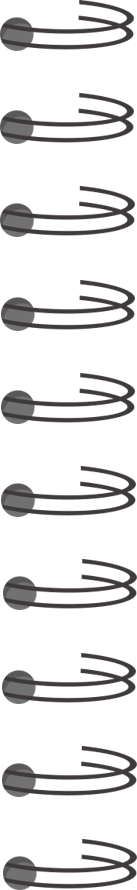 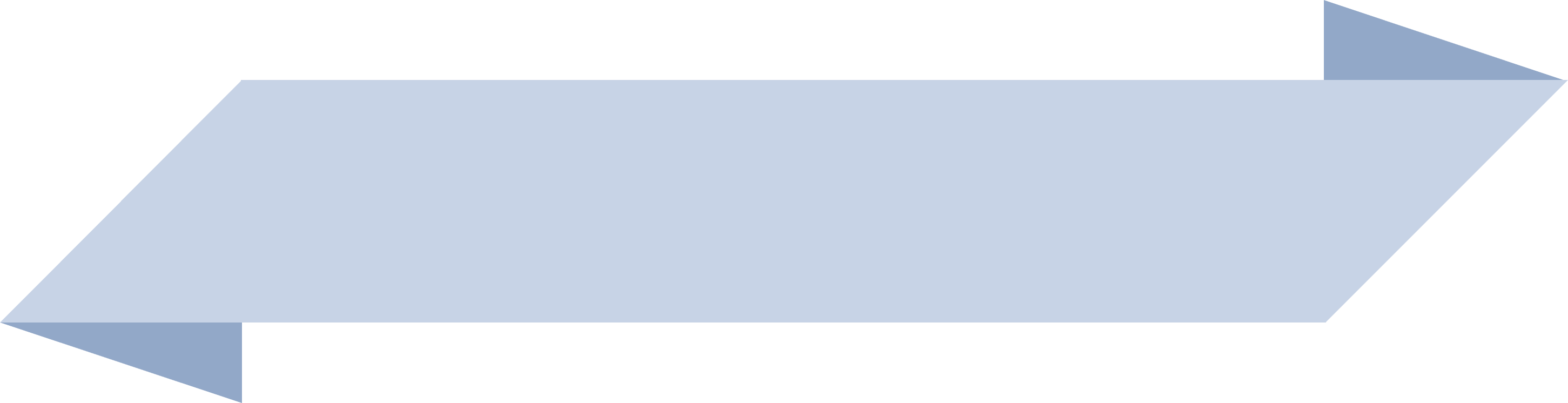 مقارنة بين النظام المغلق والنظام المفتوح
يراقب المخرجات ويستخدم بياناتها في التحكم بالنظام وضبطه.
لا يوجد للمخرجات أي تأثير على المدخلات أو في علمية التحكم.
مراقبة
مراقبة
مراقبة المخرجات واستخدام بعض معلومات المراقبة لمقارنتها مع المخرجات المتوقعة من النظام.
لا يوجد مقارنة بين القيم الناتجة الفعلية، والقيم المطلوبة.
يصمم لتحقيق الظروف المناسبة للحصول على المخرجات
 المرغوبة والمحافظة عليها بصورة آلية.
يفتقر إلى القدرة على التعامل مع المتغيرات المحتملة في الظروف المحيطة.
يقدم نظام التحكم المغلق التغذية الراجعة .
لا يقدم نظام التحكم المفتوح أي تغذية راجعة.
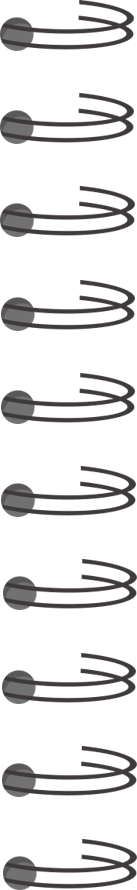 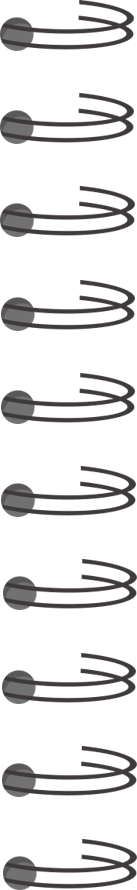 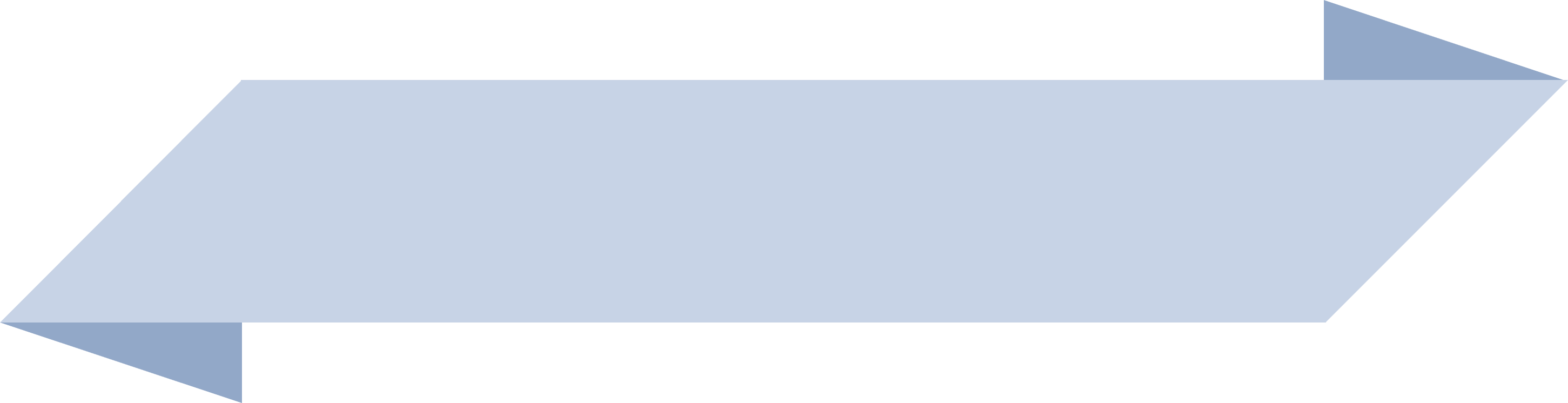 تقويم مرحلي ( ما نوع نظام التحكم )
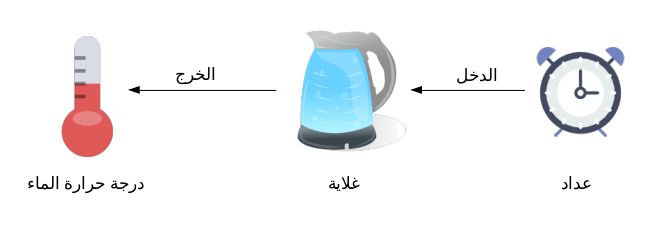 نظام تحكم مفتوح
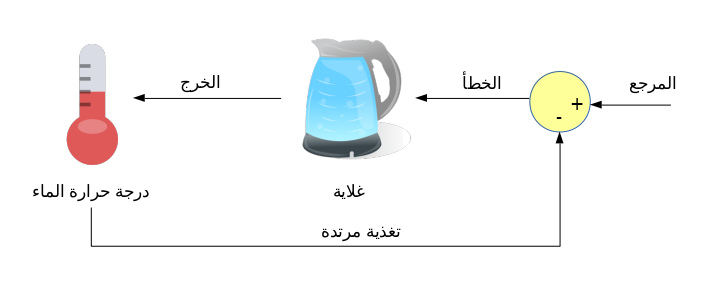 نظام تحكم مغلق
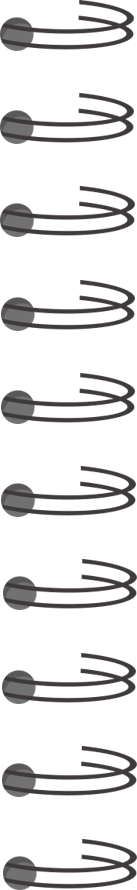 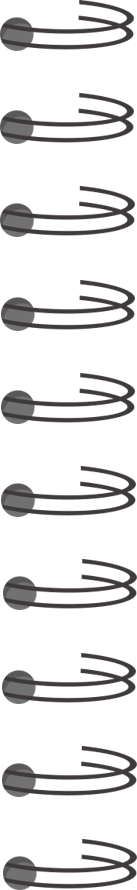 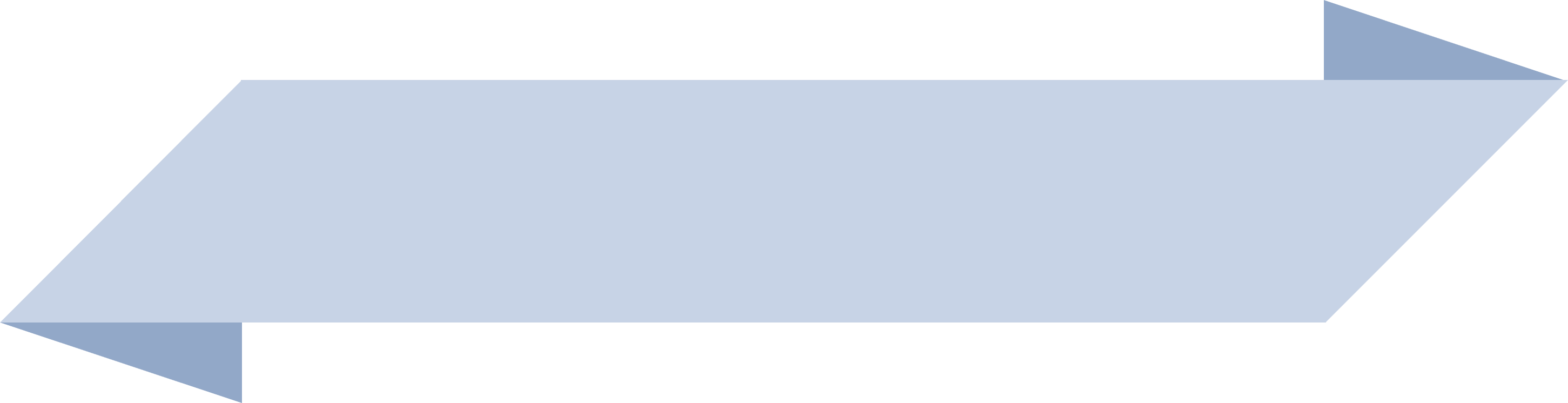 المستشعرات
المستشعر هو جهاز يمكنه قياس التغيرات في العوامل البيئية المحيطة كالضوء والضغط ودرجة الحرارة وحتى الحركة وغيرها من العوامل.
يقوم المستشعر بجمع بيانات خاصة بقيم العوامل التي يتم قياسها. ويتم إرسال تلك البيانات إلى نظام محوسب يقوم بمعالجتها واتخاذ الإجراء المناسب بناء على قيمها.
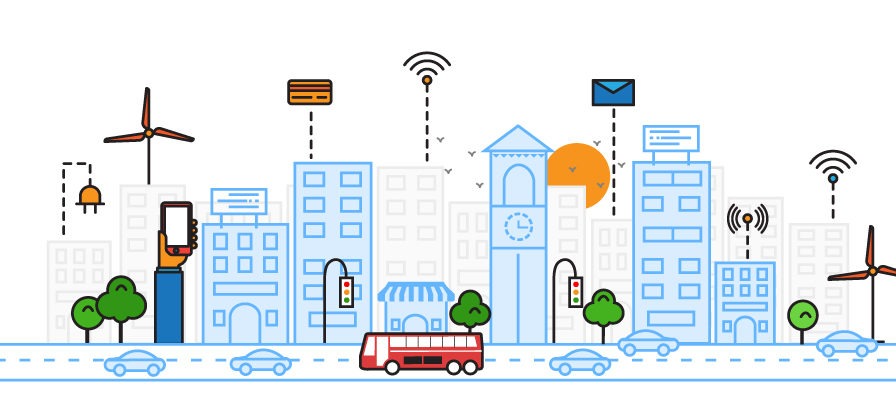 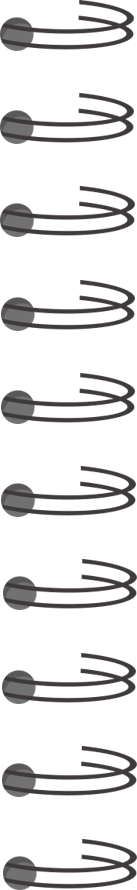 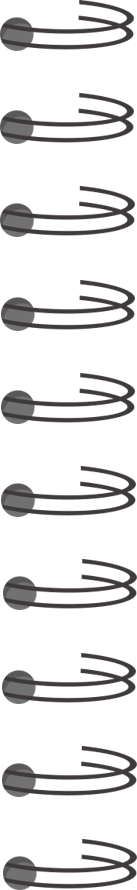 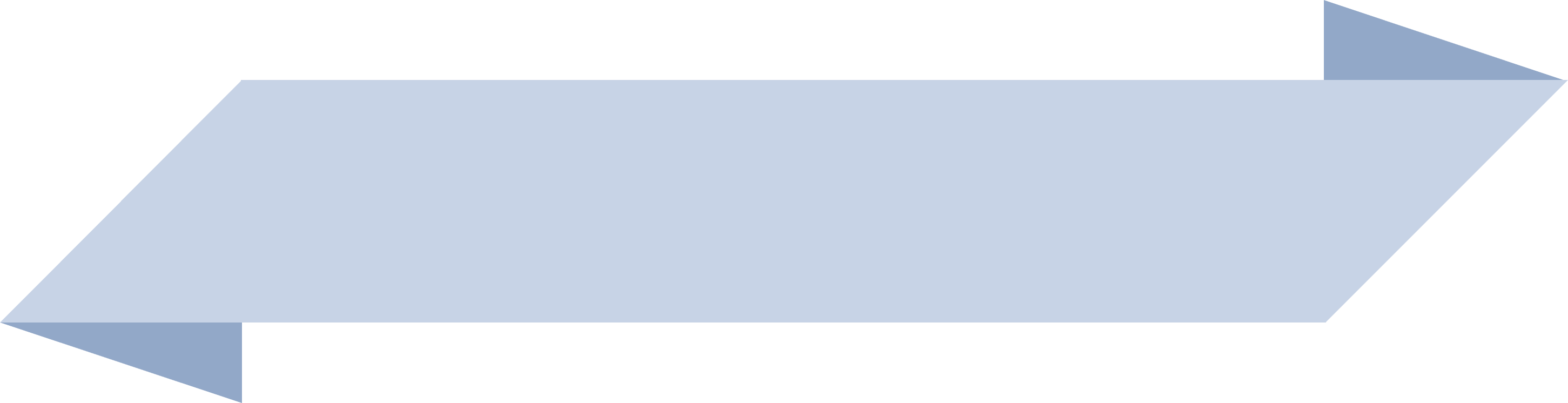 انواع المستشعرات
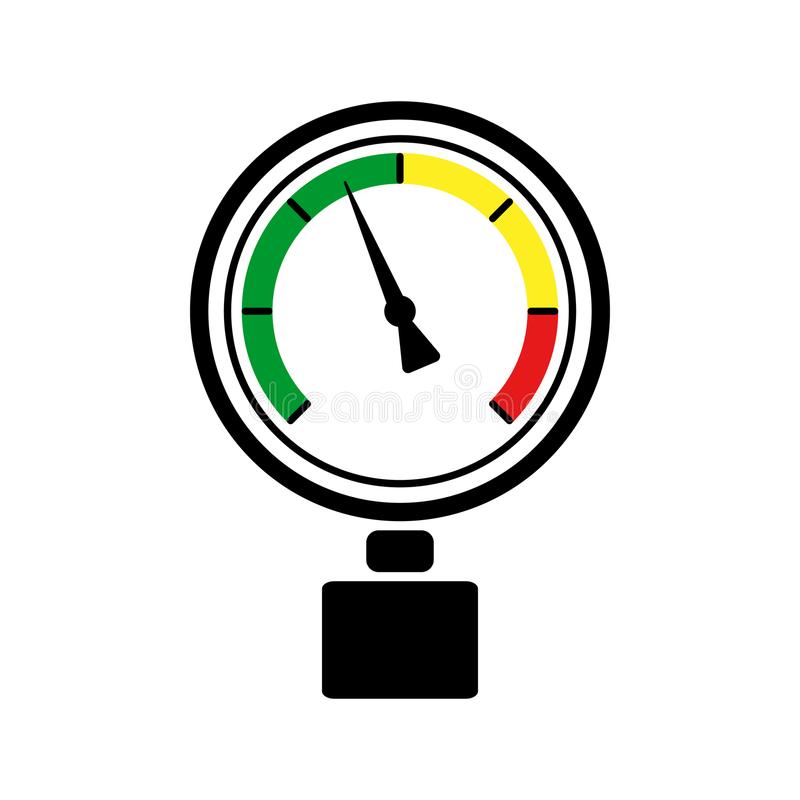 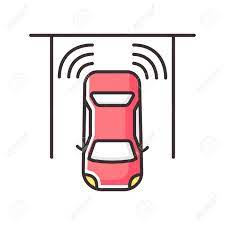 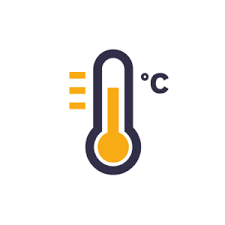 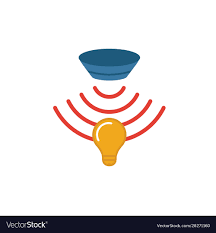 مستشعرات التقارب 
Proximity sensors
مستشعرات الضغط Pressure sensors
مستشعرات درجة الحرارة
sensors Temperature
مستشعرات الإضاءة
Light sensors
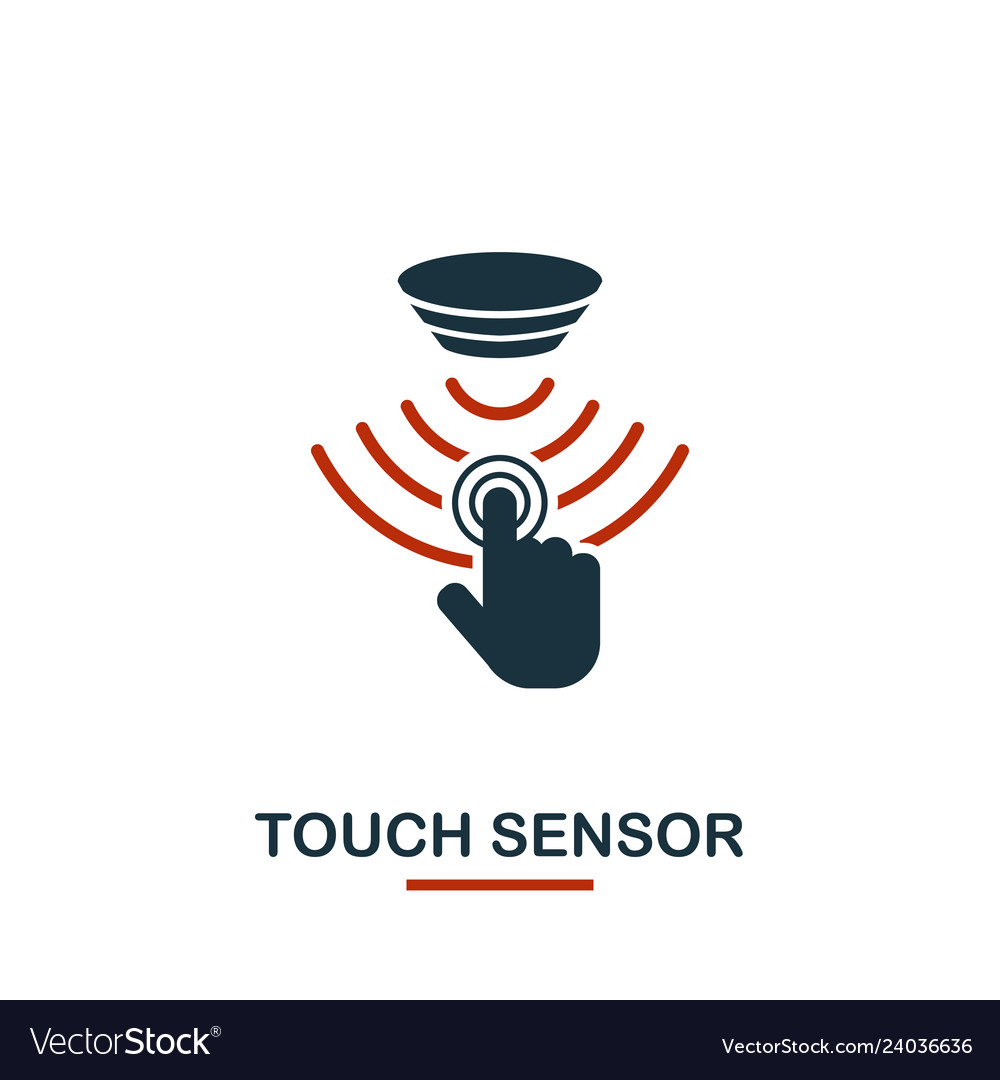 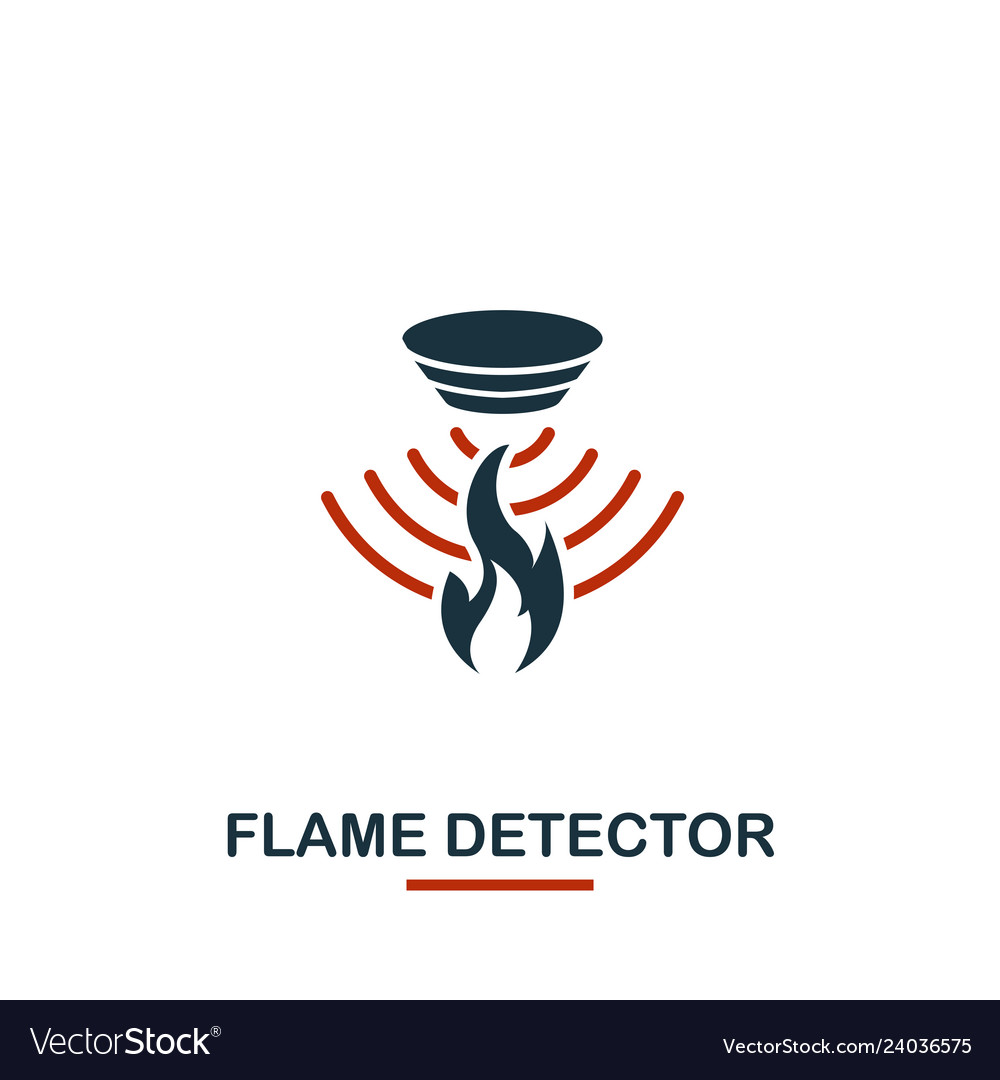 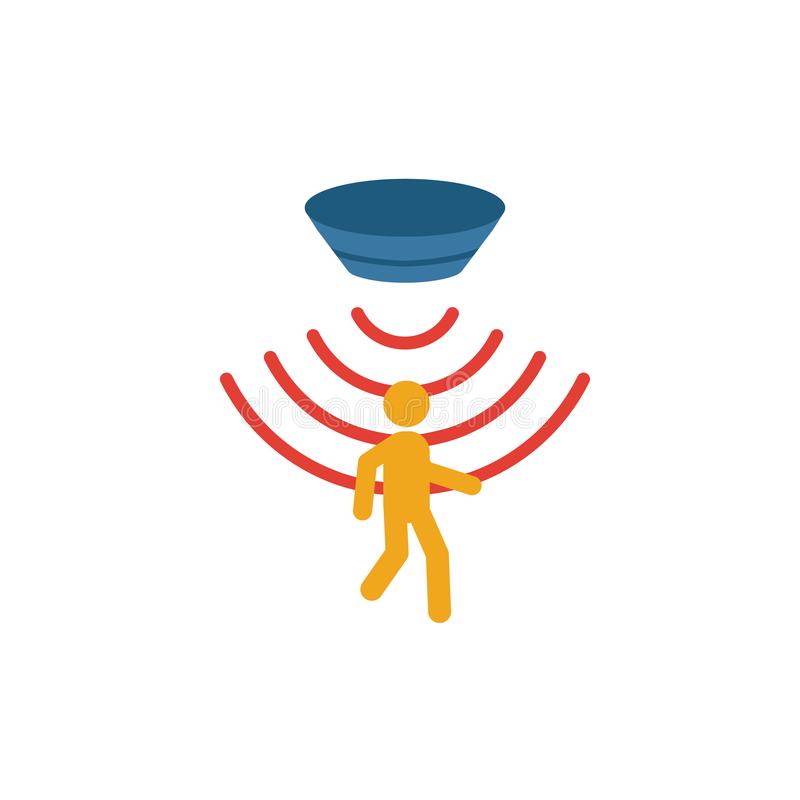 مستشعرات الحركة 
Motion sensors
مستشعرات اللمس Touch sensors
مستشعرات الدخان Smoke sensors
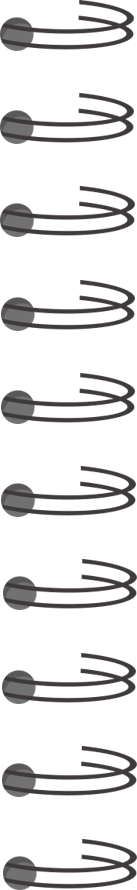 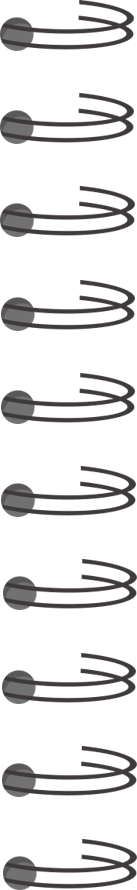 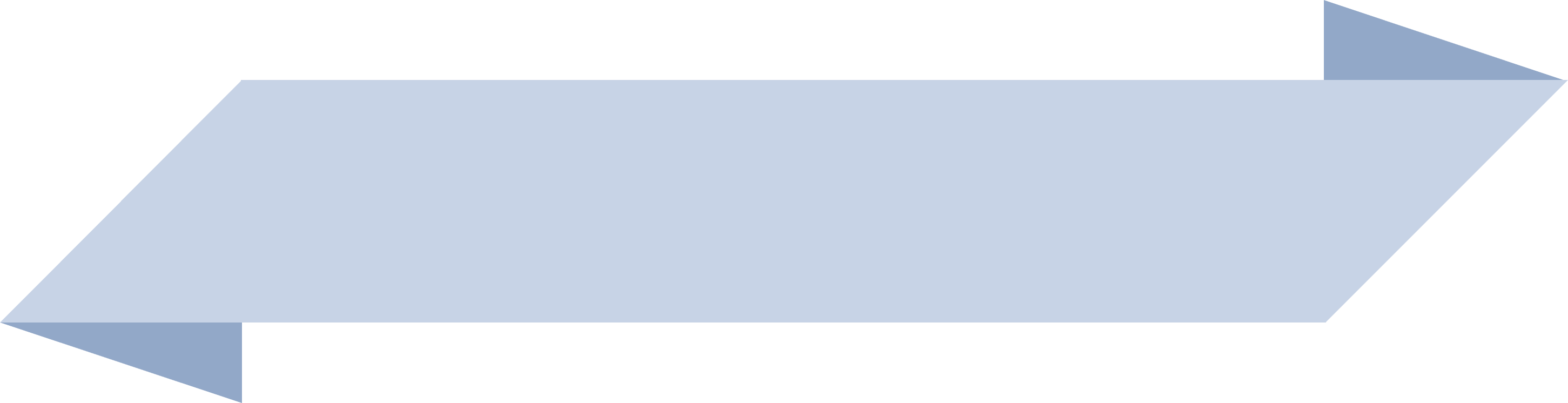 انظمة المكابح التلقائية
تعتمد تقنيات المكابح التلقائية على  المدخلات من المستشعرات. 
تستخدم المستشعرات مدخلات بأشعة الليزر أو الرادار أو الموجات فوق الصوتية أو الأشعة  تحت الحمراء أو بيانات الفيديو لاكتشاف وجود مركبات أو أية عوائق أخرى في مسار السيارة. 
يمكن لمستشعر نظام تحديد المواقع  GPS اكتشاف المخاطر الثابتة كإشارات التوقف من خلال قاعدة بيانات موقعها. 
صممت معظم هذه الأنظمة للحد من سرعة السيارة ومحاولة إيقافها قبل الاصطدام بجسم ما بتفعيل المكابح تلقائيا عند استشعار عائق، أو بإرسال إشارة تنبيه أو أنذرا للسائق.
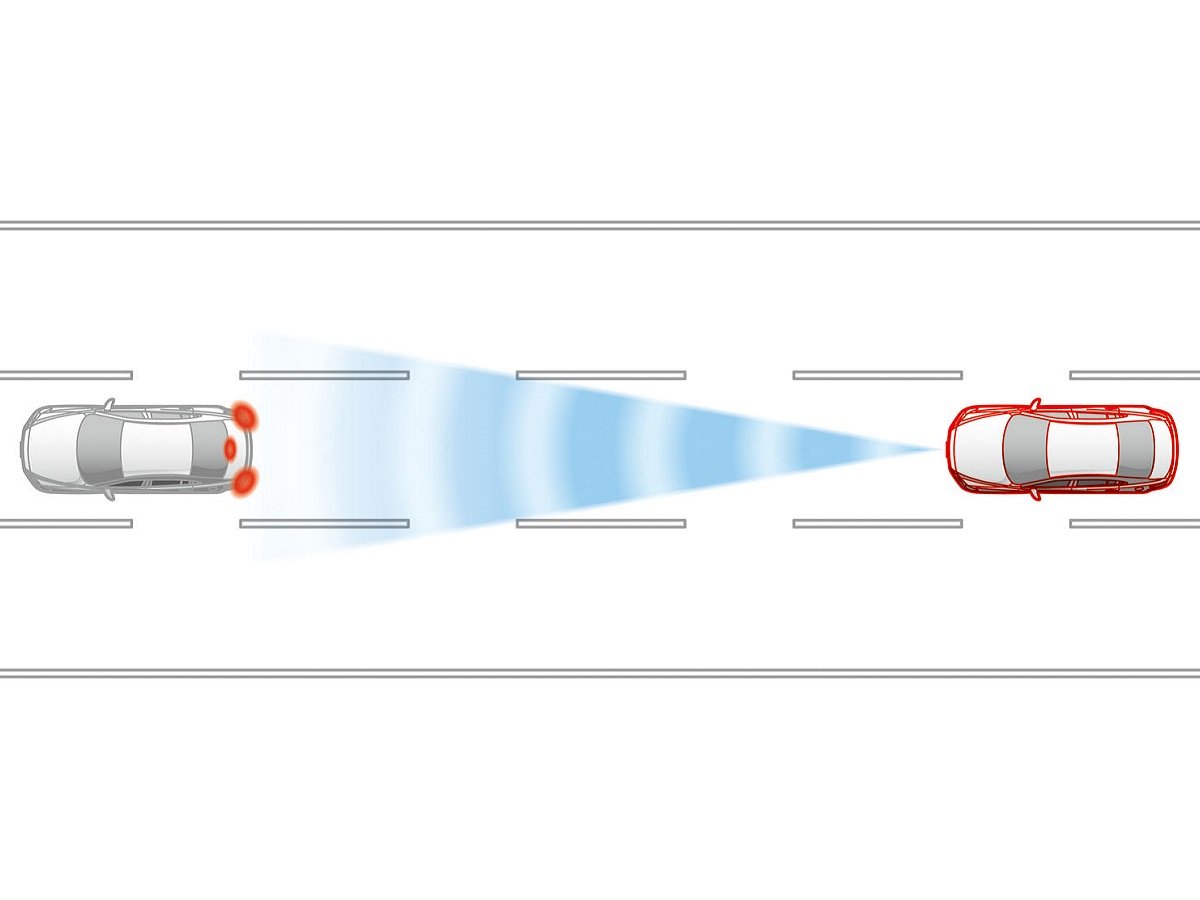 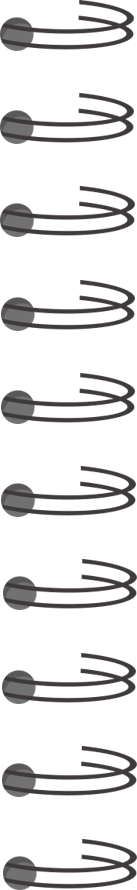 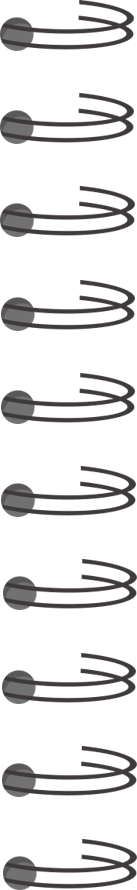 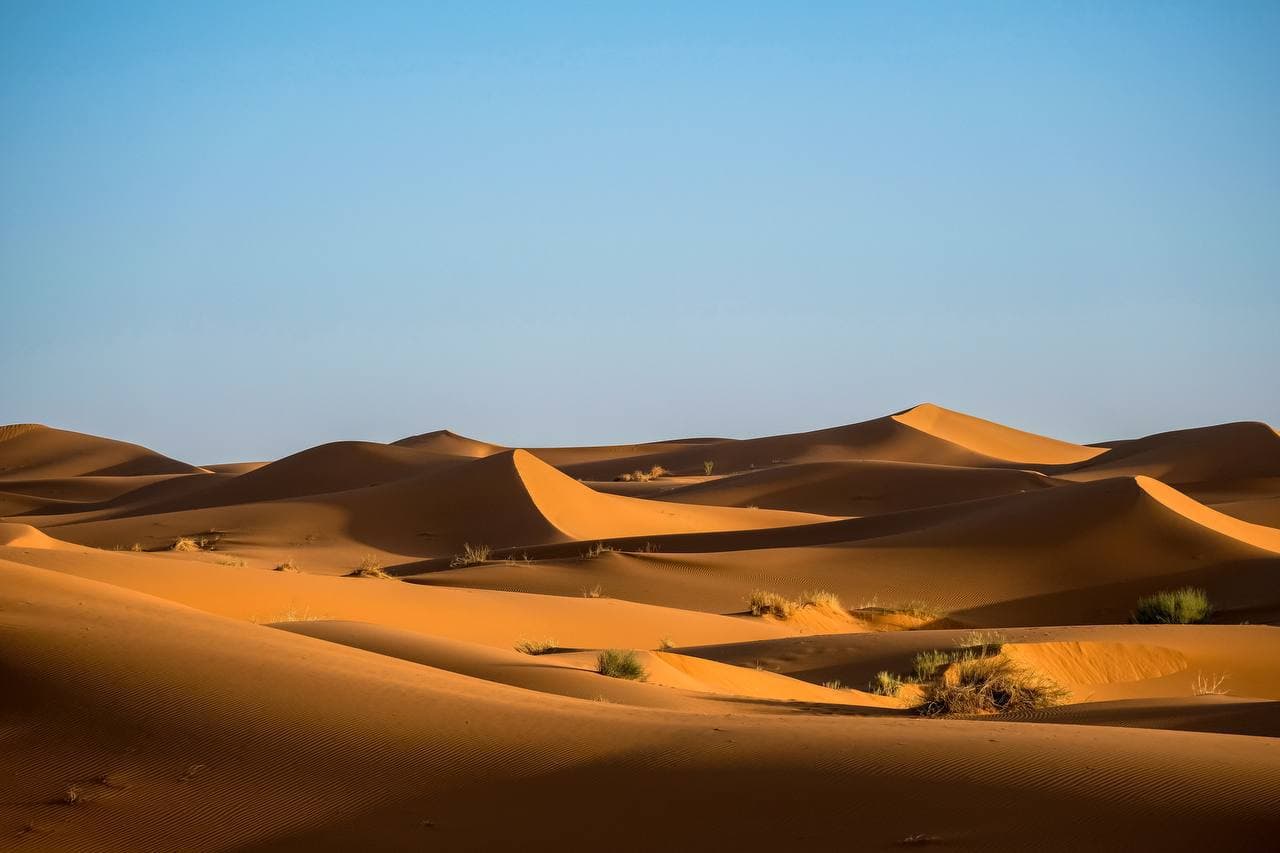 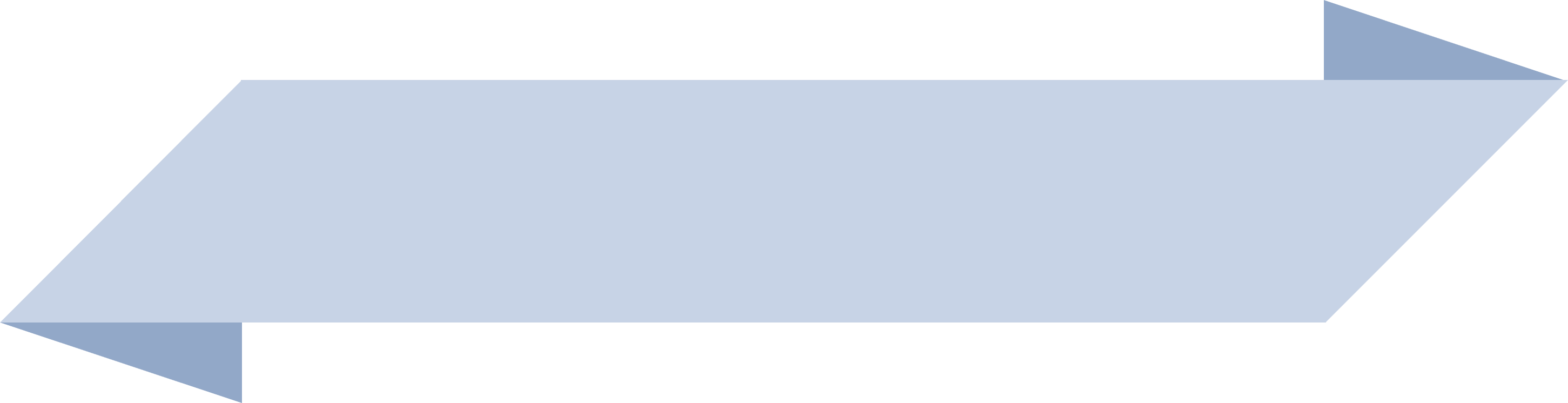 تقويم ختامي لعبة سباق الهجن
الشوط الاول
هو جهاز يمكنه قياس التغيرات في العوامل البيئية المحيطة كالضوء والضغط ودرجة الحرارة.
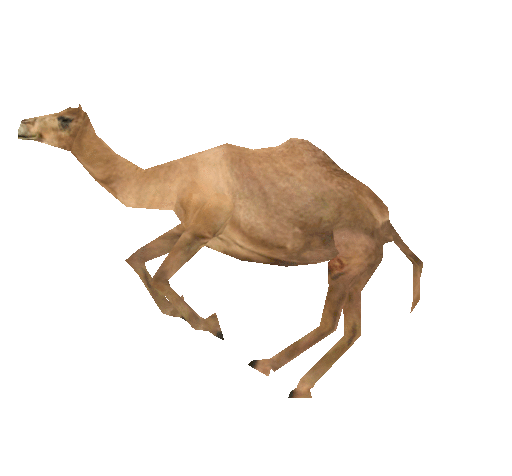 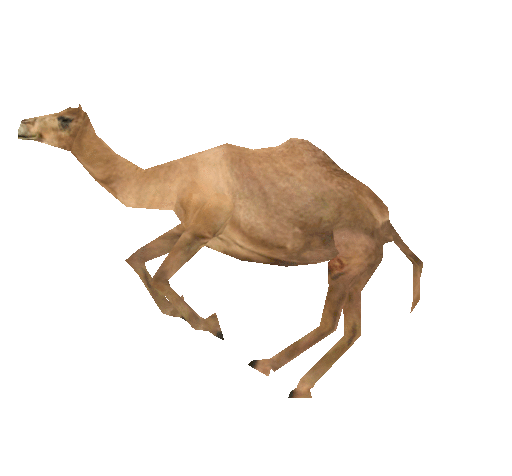 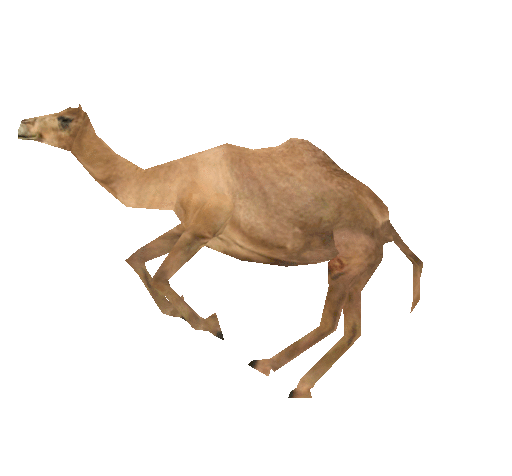 نظام المراقبة
جهاز التحكم
المستشعر
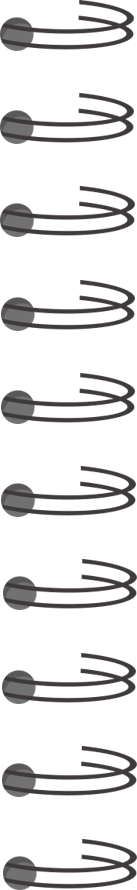 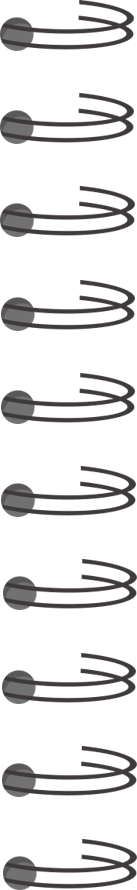 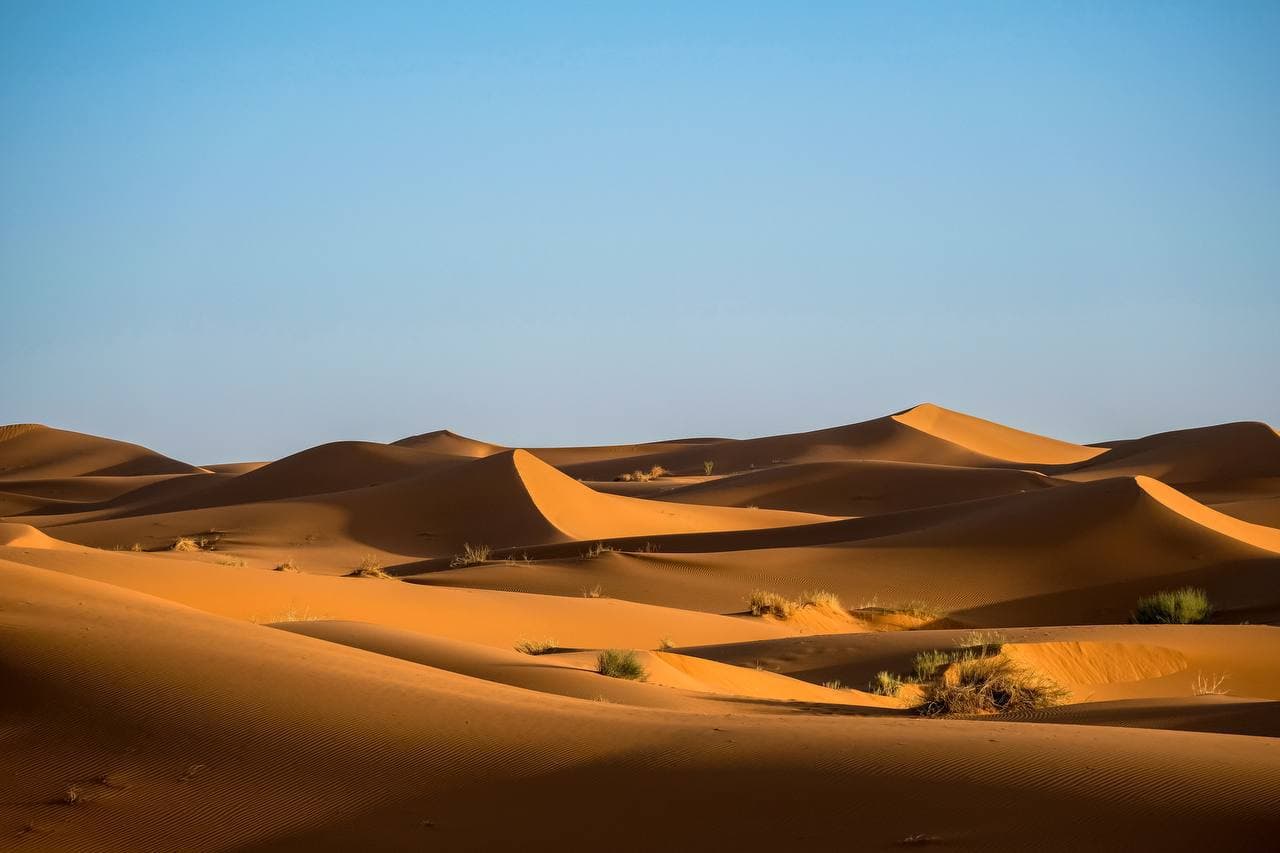 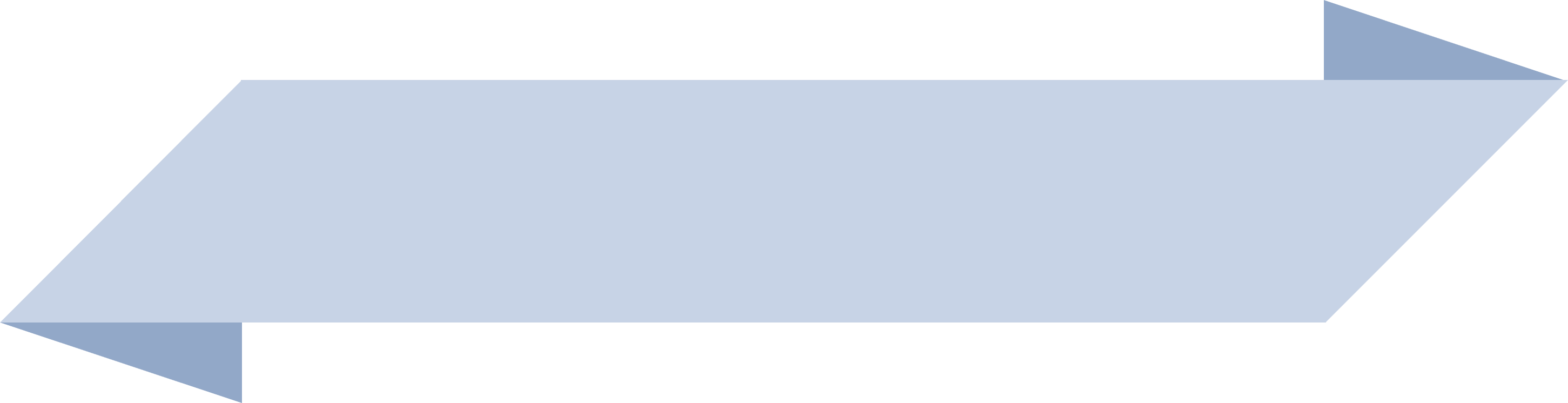 تقويم ختامي لعبة سباق الهجن
الشوط الثاني
تعتمد تقنيات .................... على  المدخلات من المستشعرات.
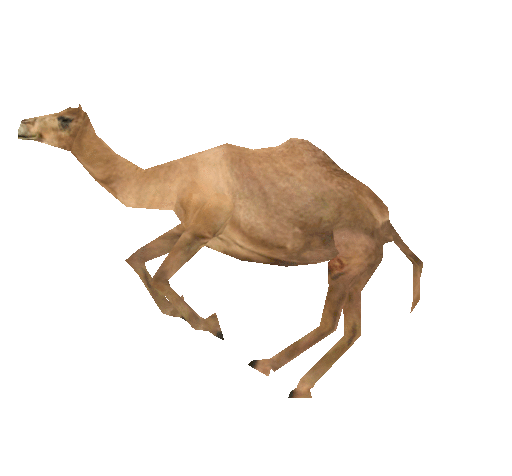 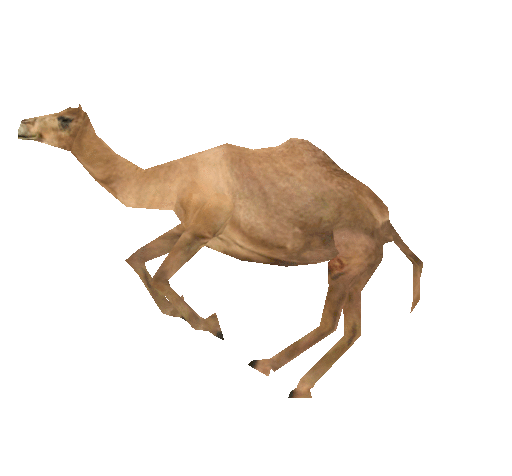 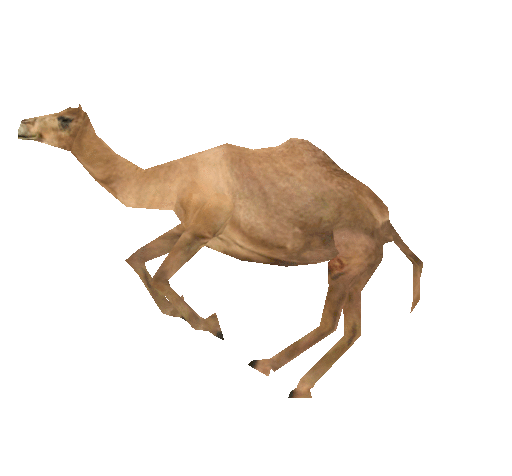 المكابح التلقائية
نظام المراقبة
جهاز التحكم
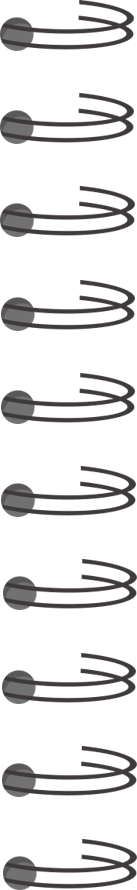 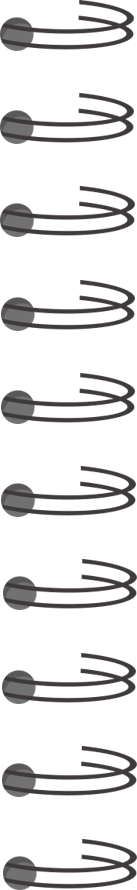 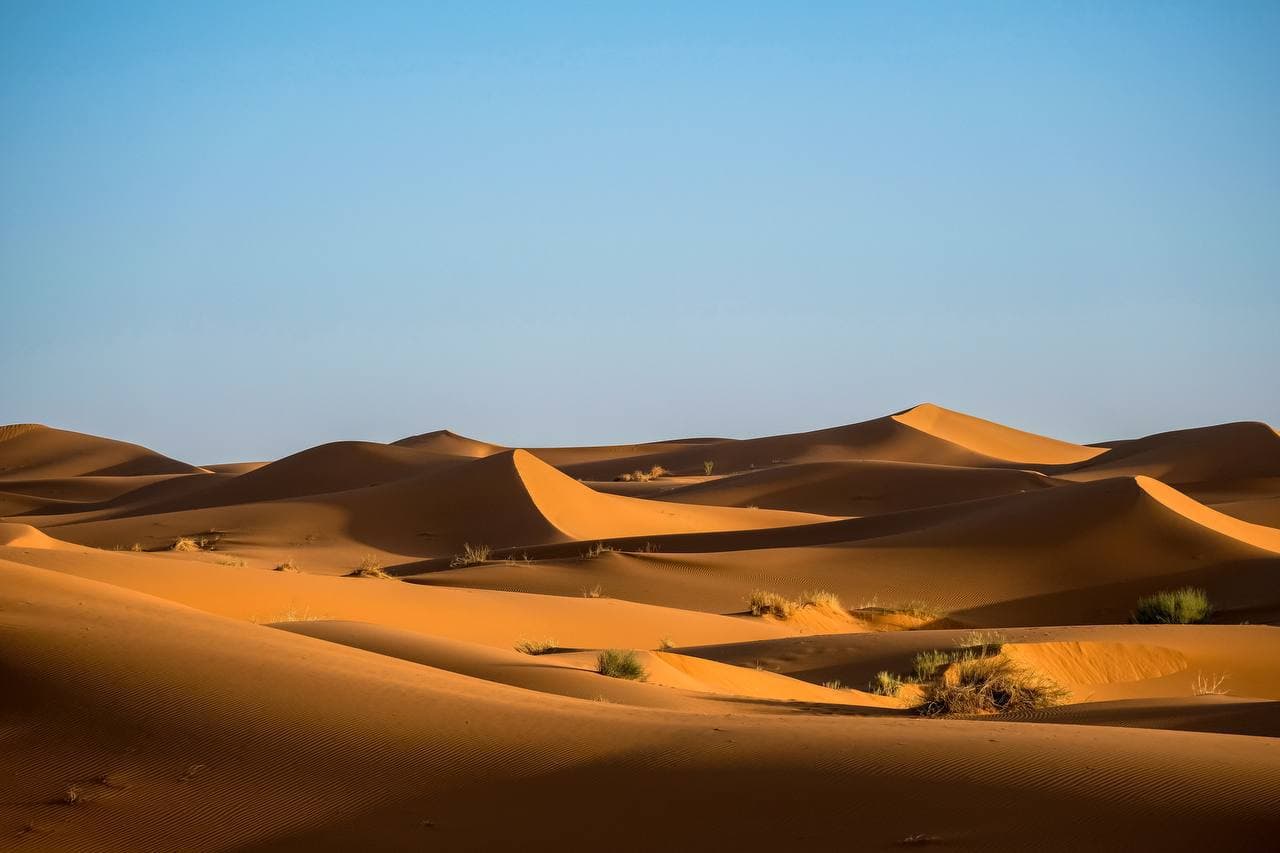 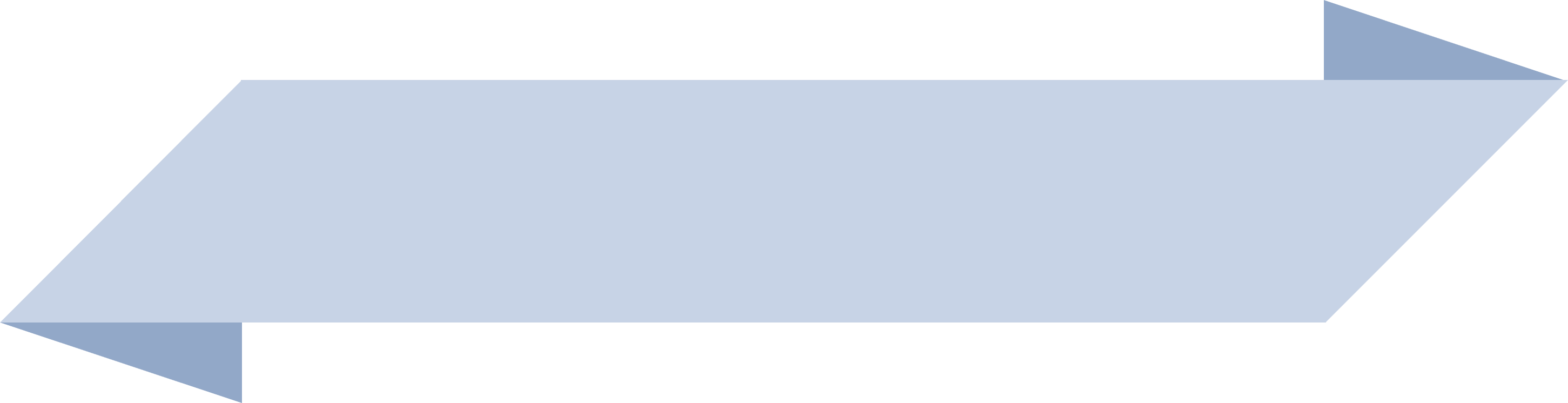 تقويم ختامي لعبة سباق الهجن
الشوط الثالث
تكشف وجود أجسام في محيطها دون الاتصال بها مباشرة.
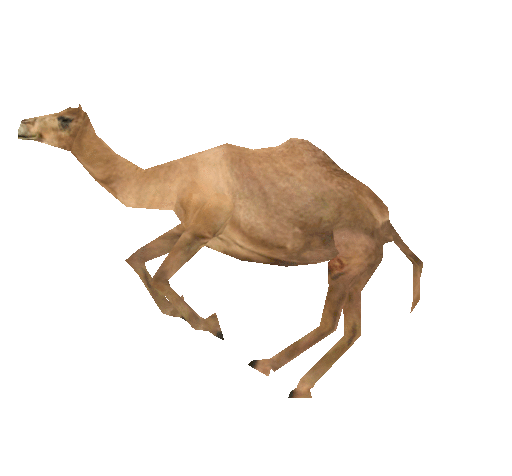 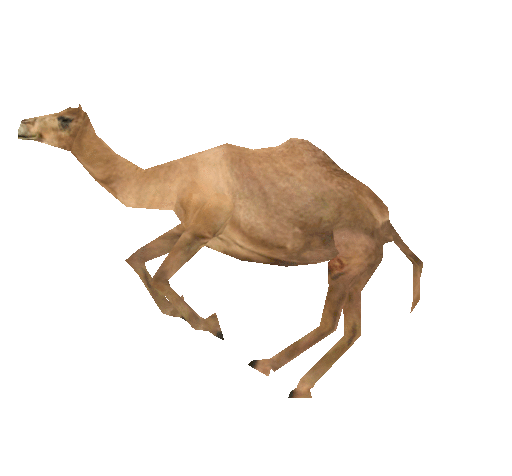 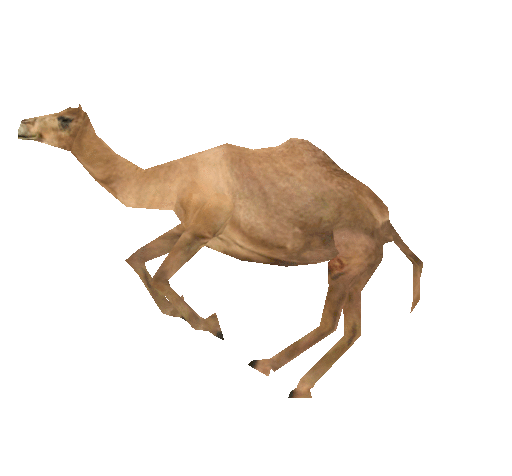 مستشعرات الضغط
مستشعرات التقارب
مستشعرات الإضاءة
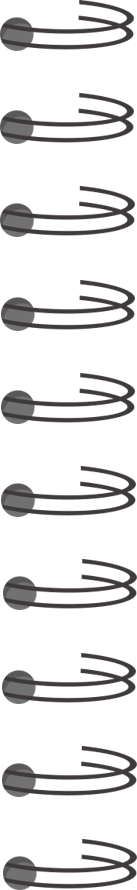 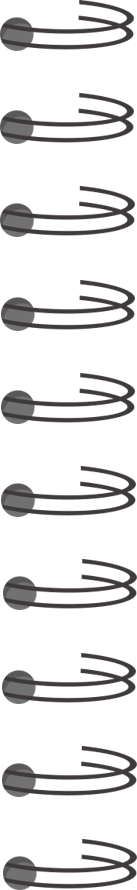 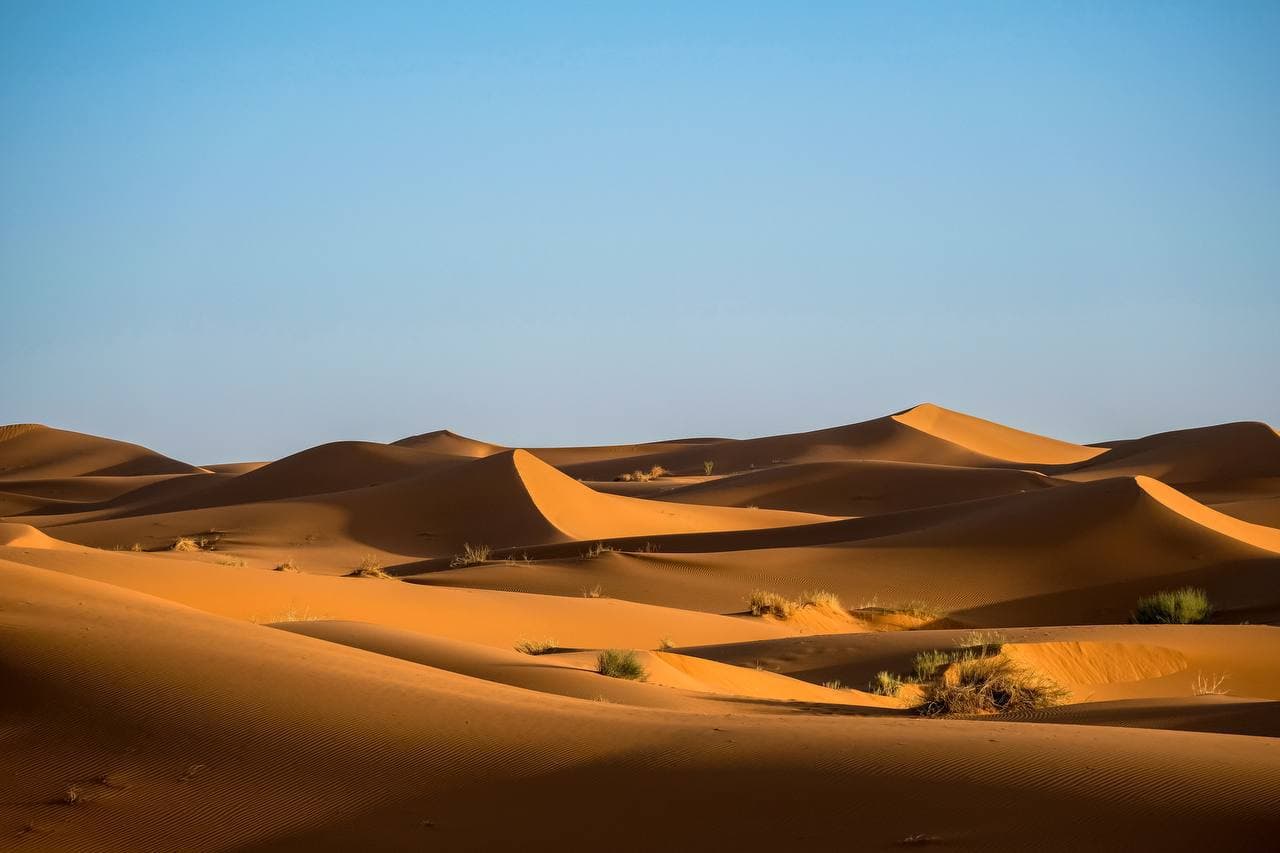 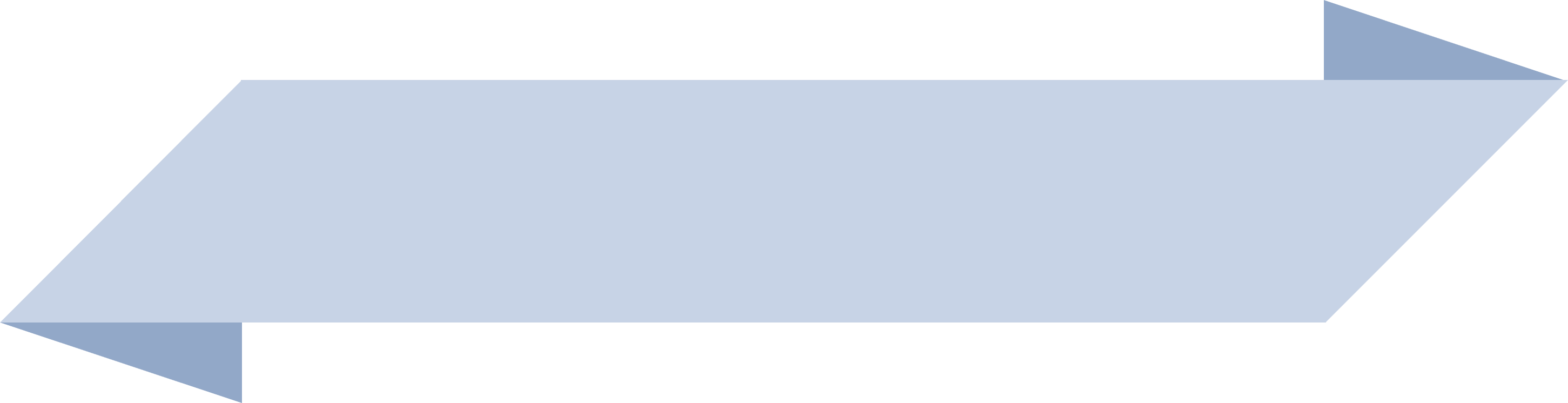 تقويم ختامي لعبة سباق الهجن
الشوط الرابع
يستخدم للكشف عن وجود الضوء وكميته.
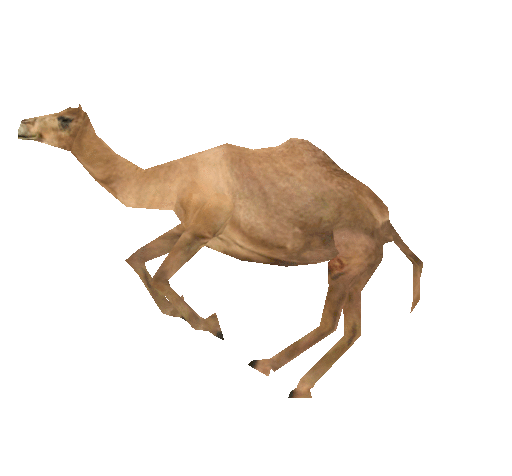 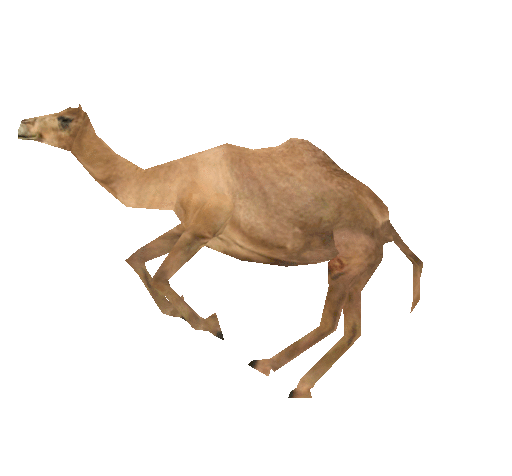 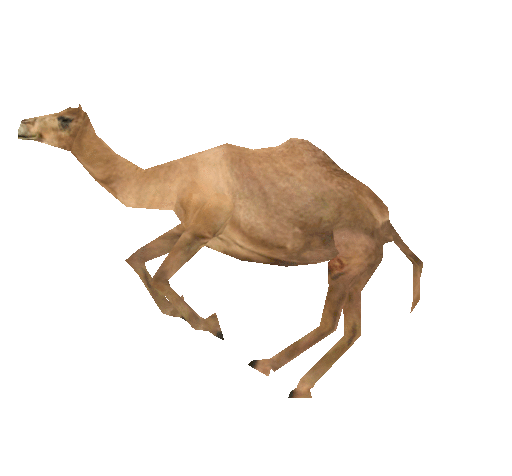 مستشعرات الإضاءة
مستشعرات درجة الحرارة
مستشعرات الدخان
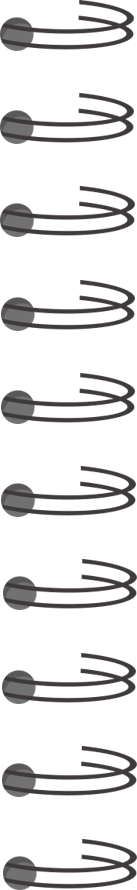 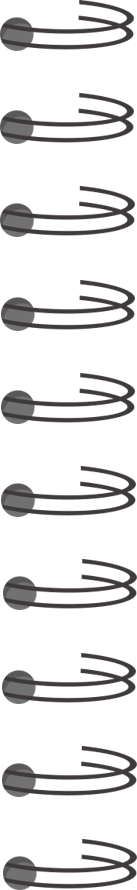 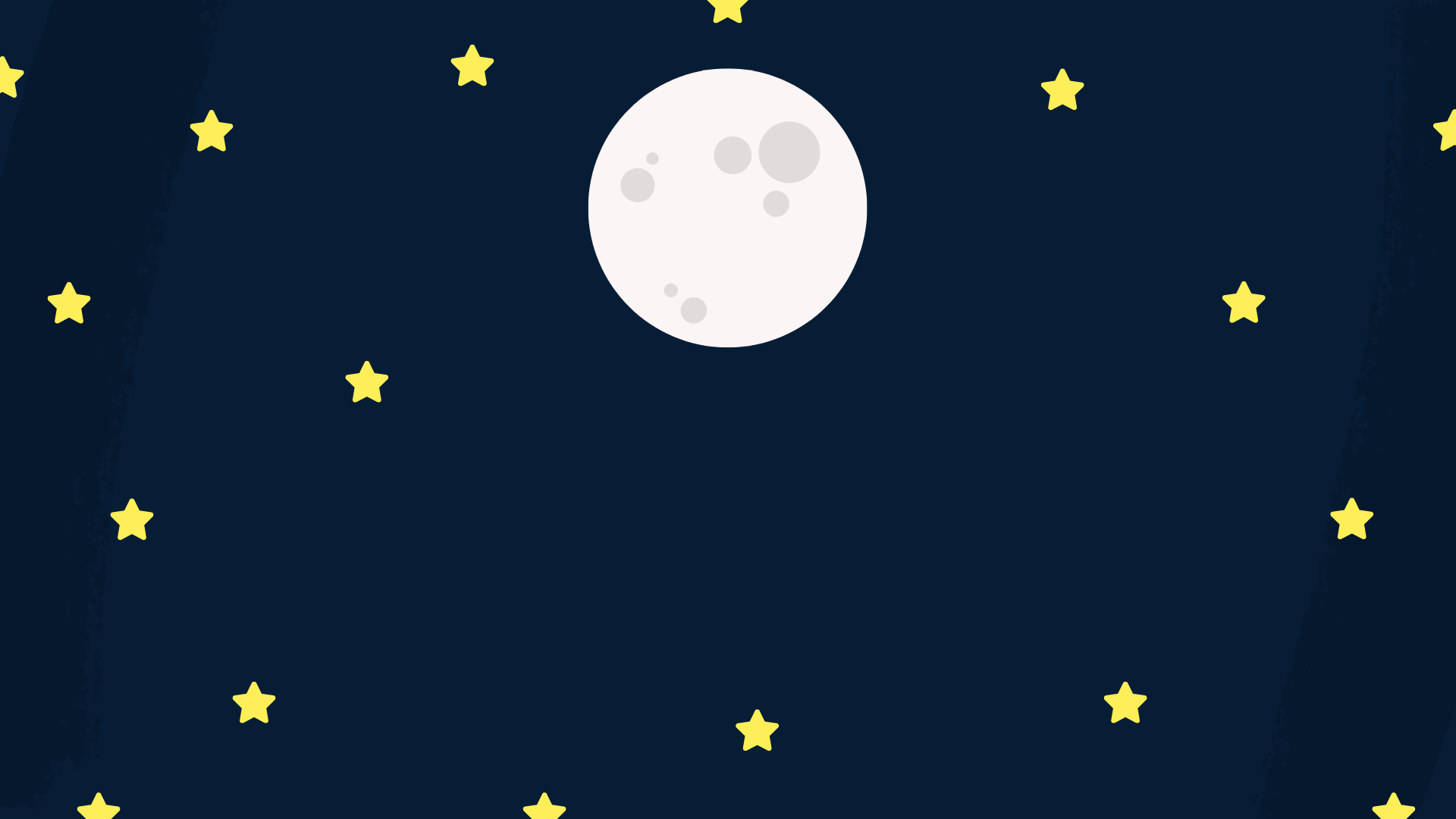 اصحبني الى
 القمر
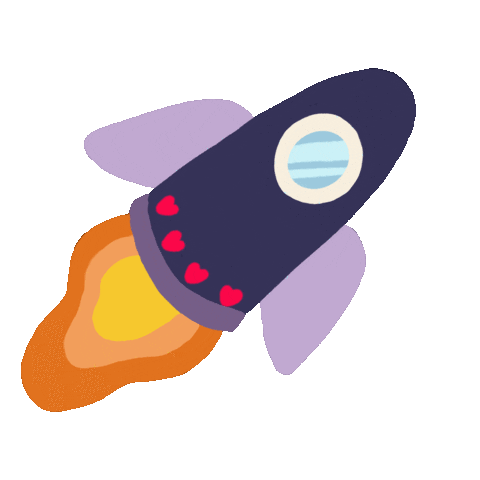 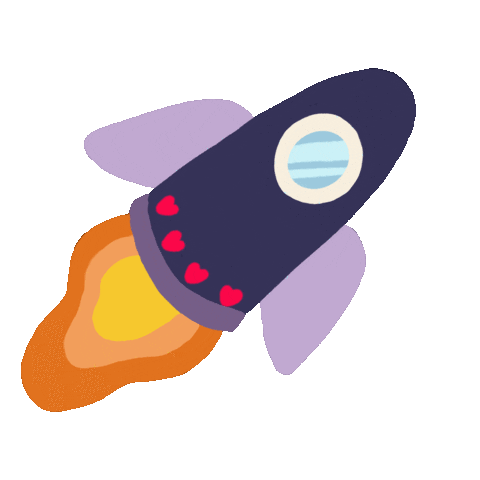 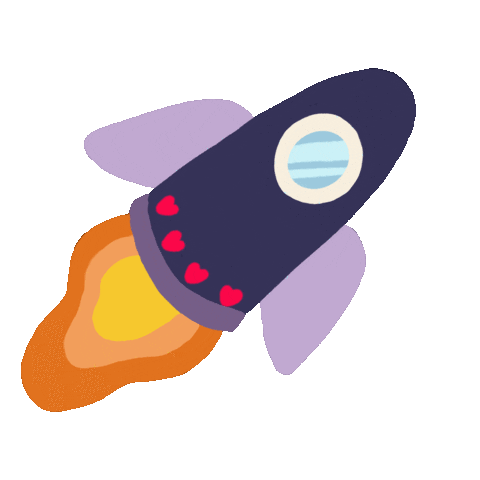 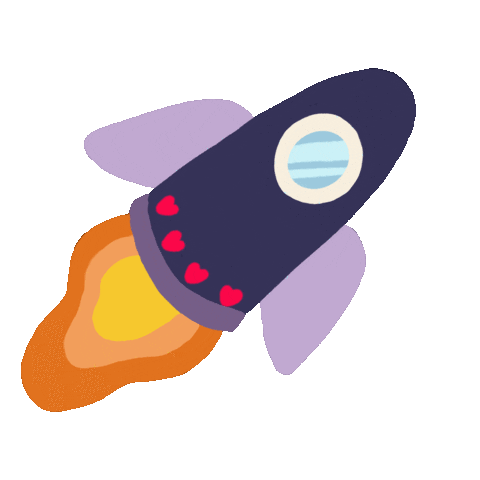 مجموعة الثالثة
مجموعة الثانية
مجموعة الاولى
مجموعة الرابعة
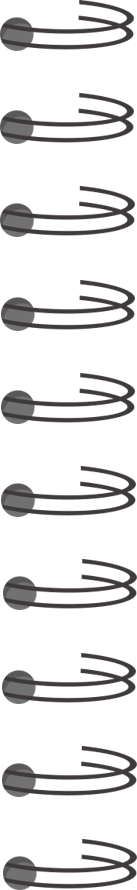 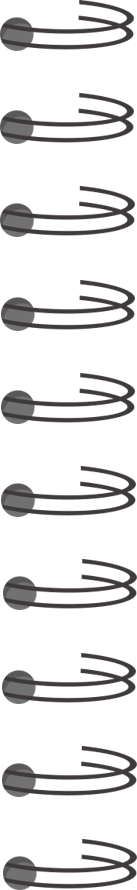 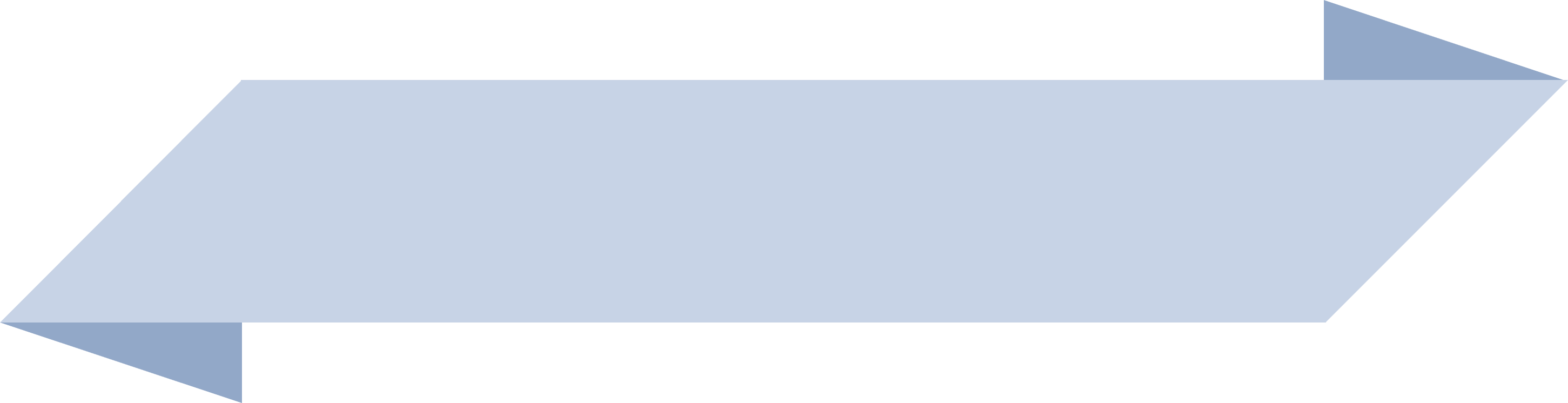 الواجب
من خلال الصور التالية حدد نوع المستشعرات ؟
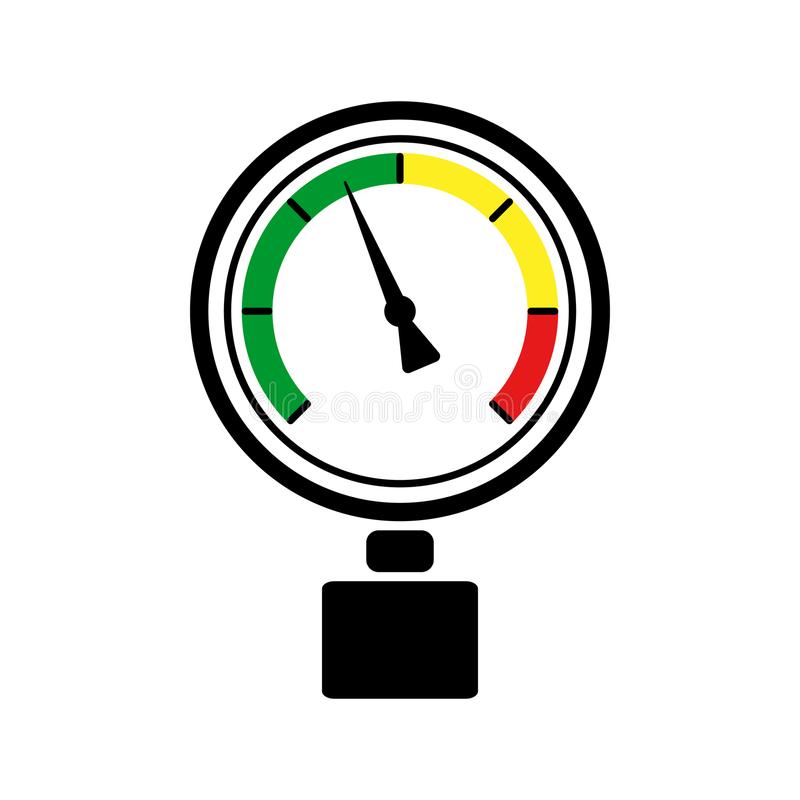 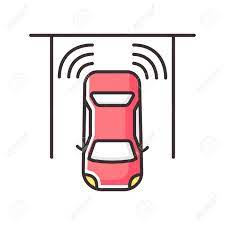 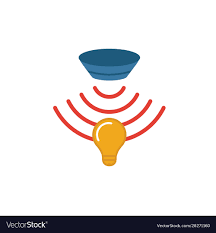 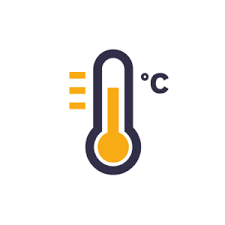 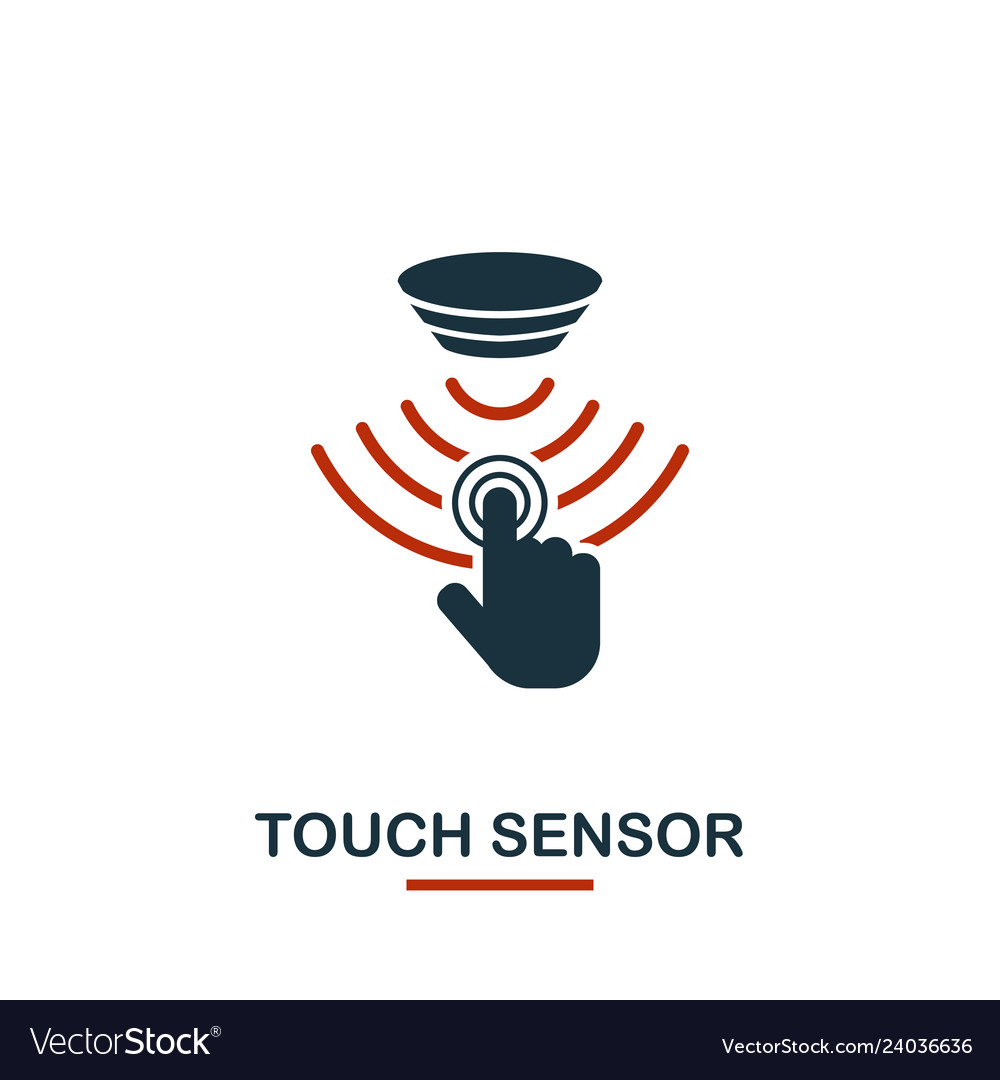 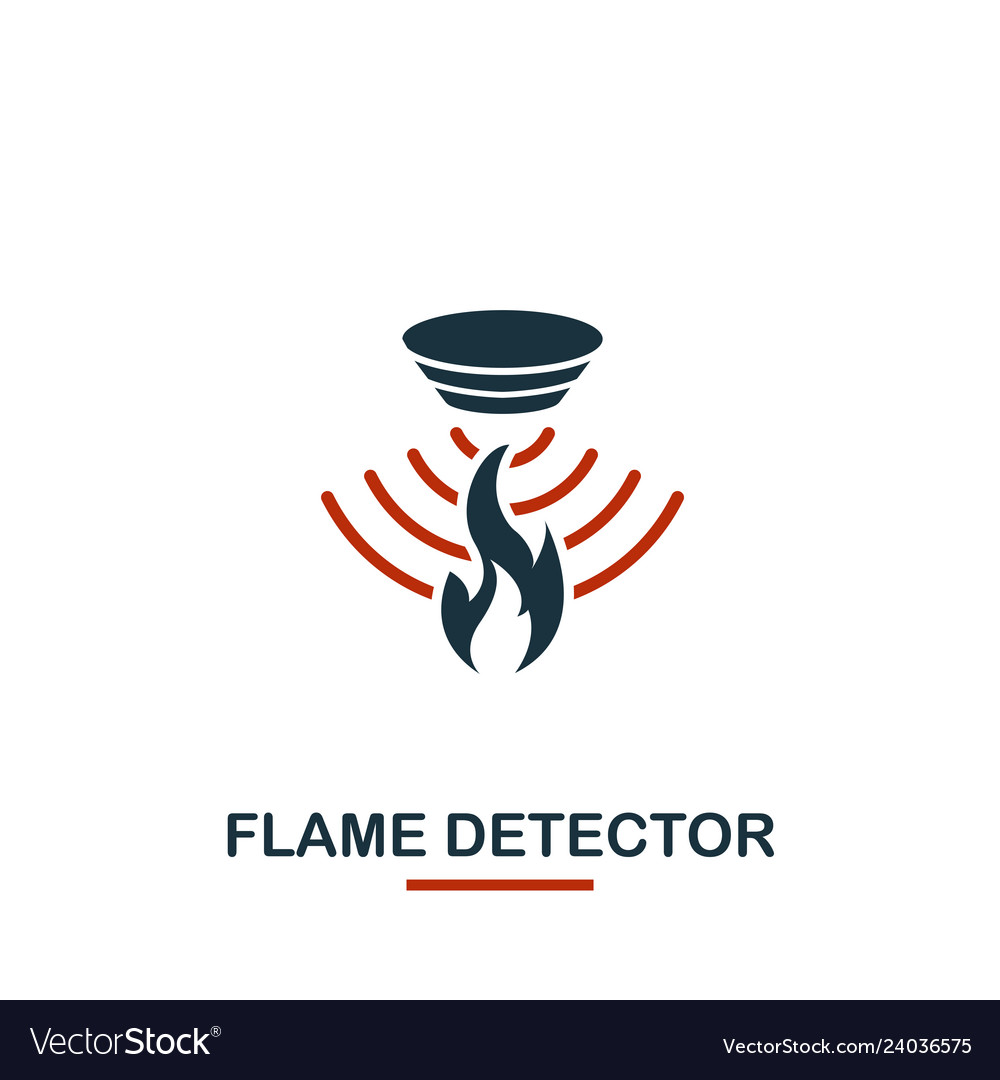 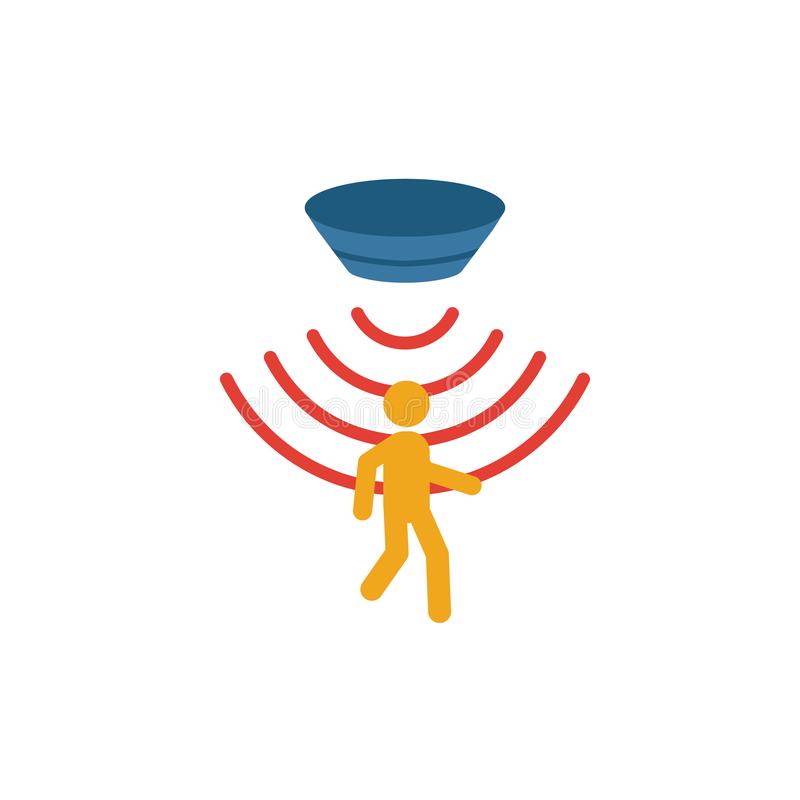 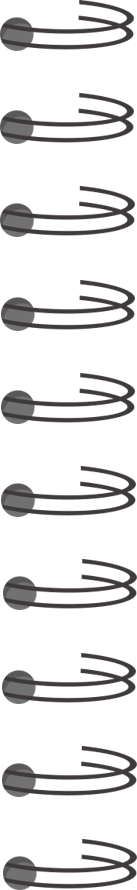 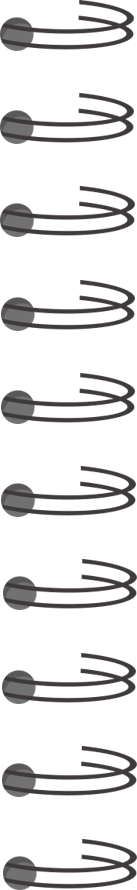 شكراً لحسن المتابعة والمشاركة
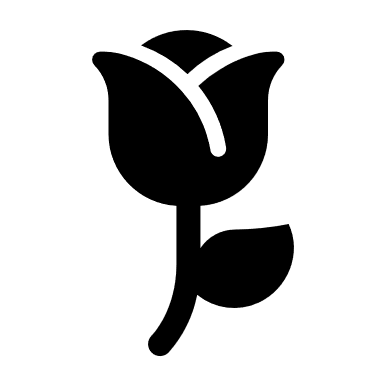